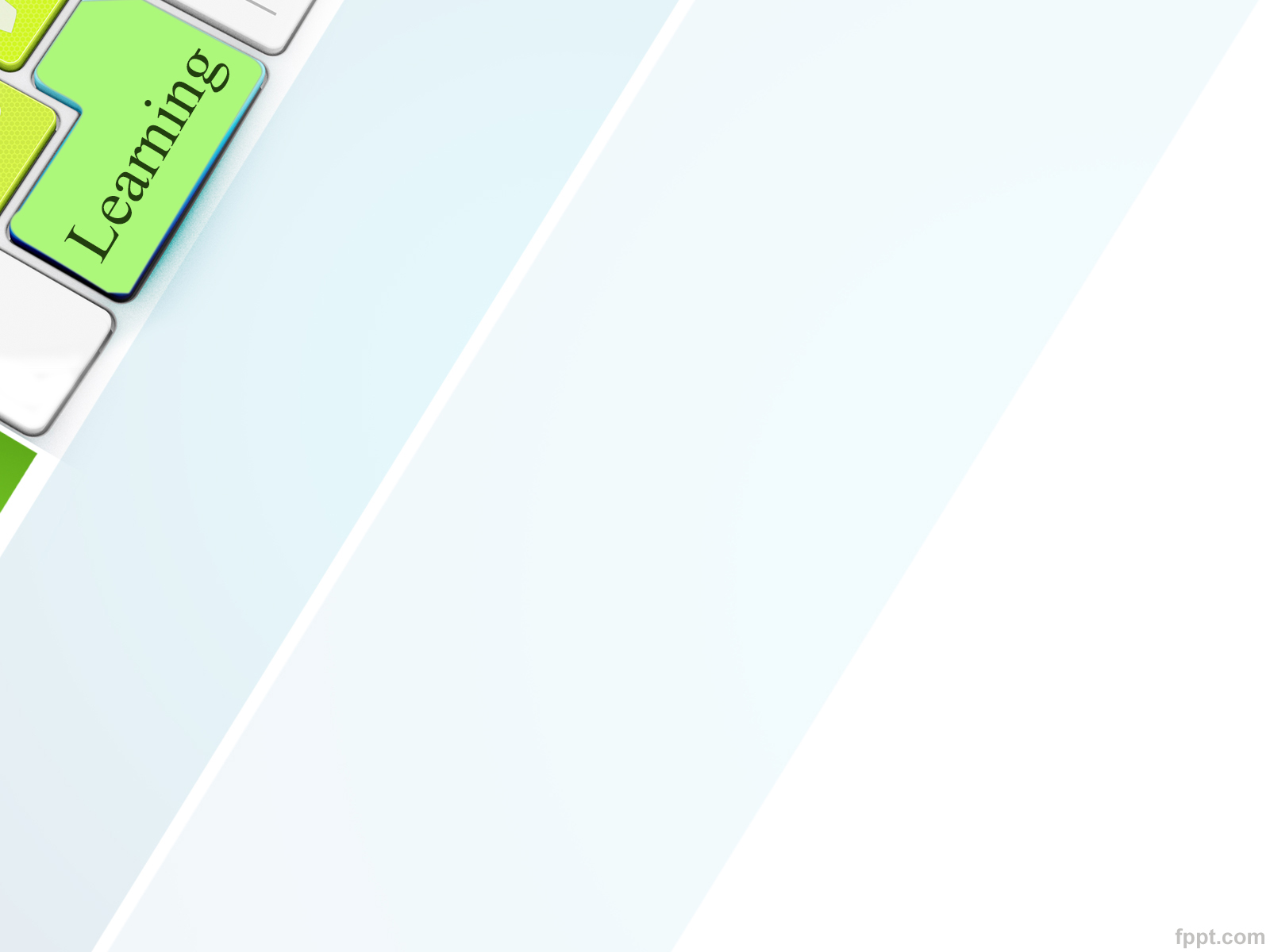 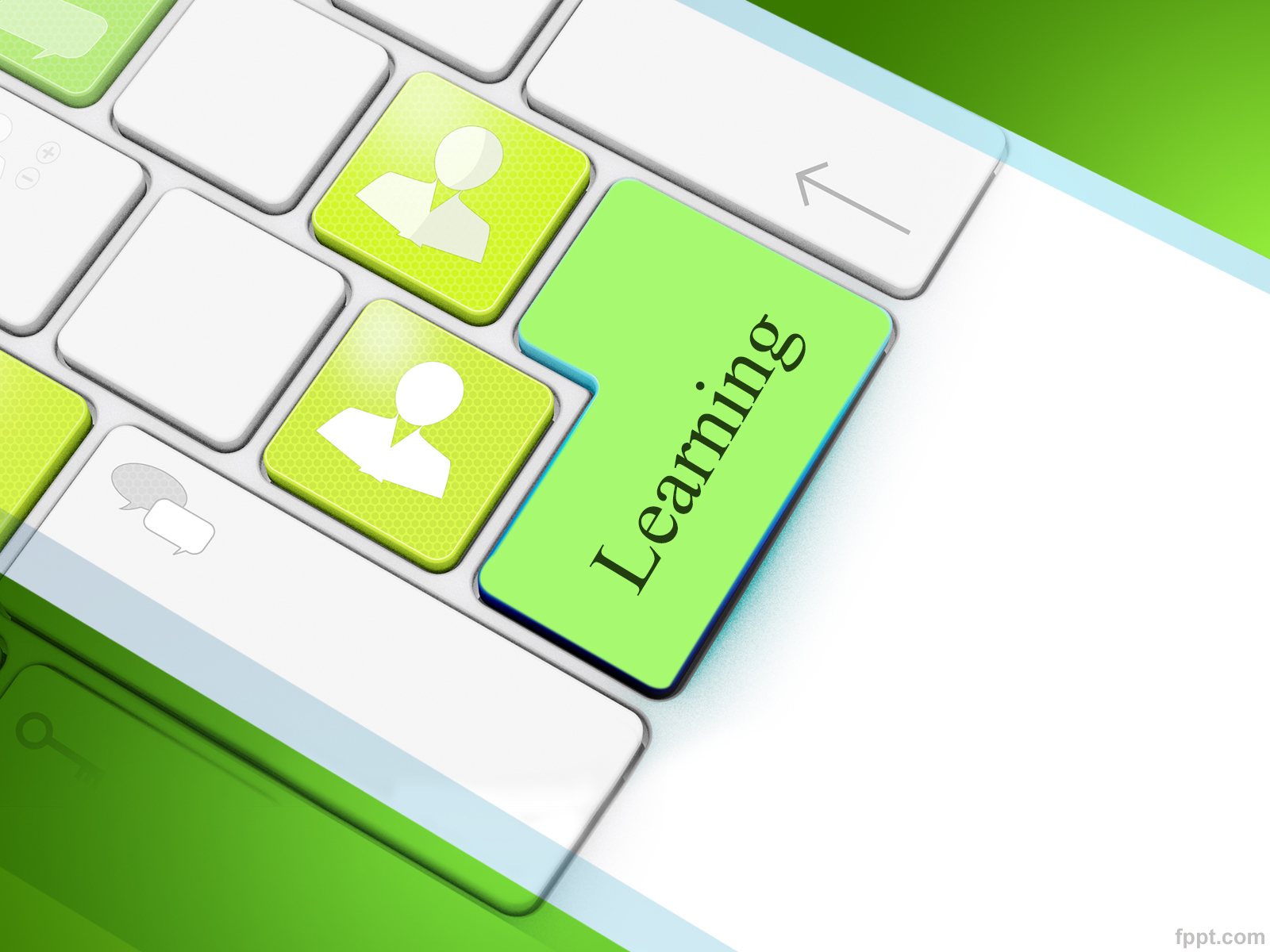 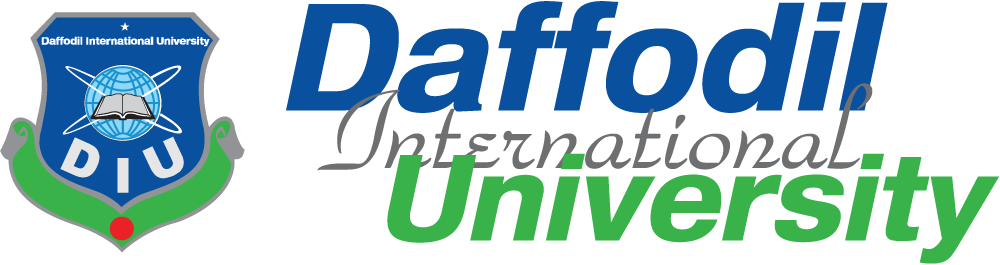 Md. Samaun Hasan
Lecturer
Department of Multimedia and Creative Technology

ID: 710001543
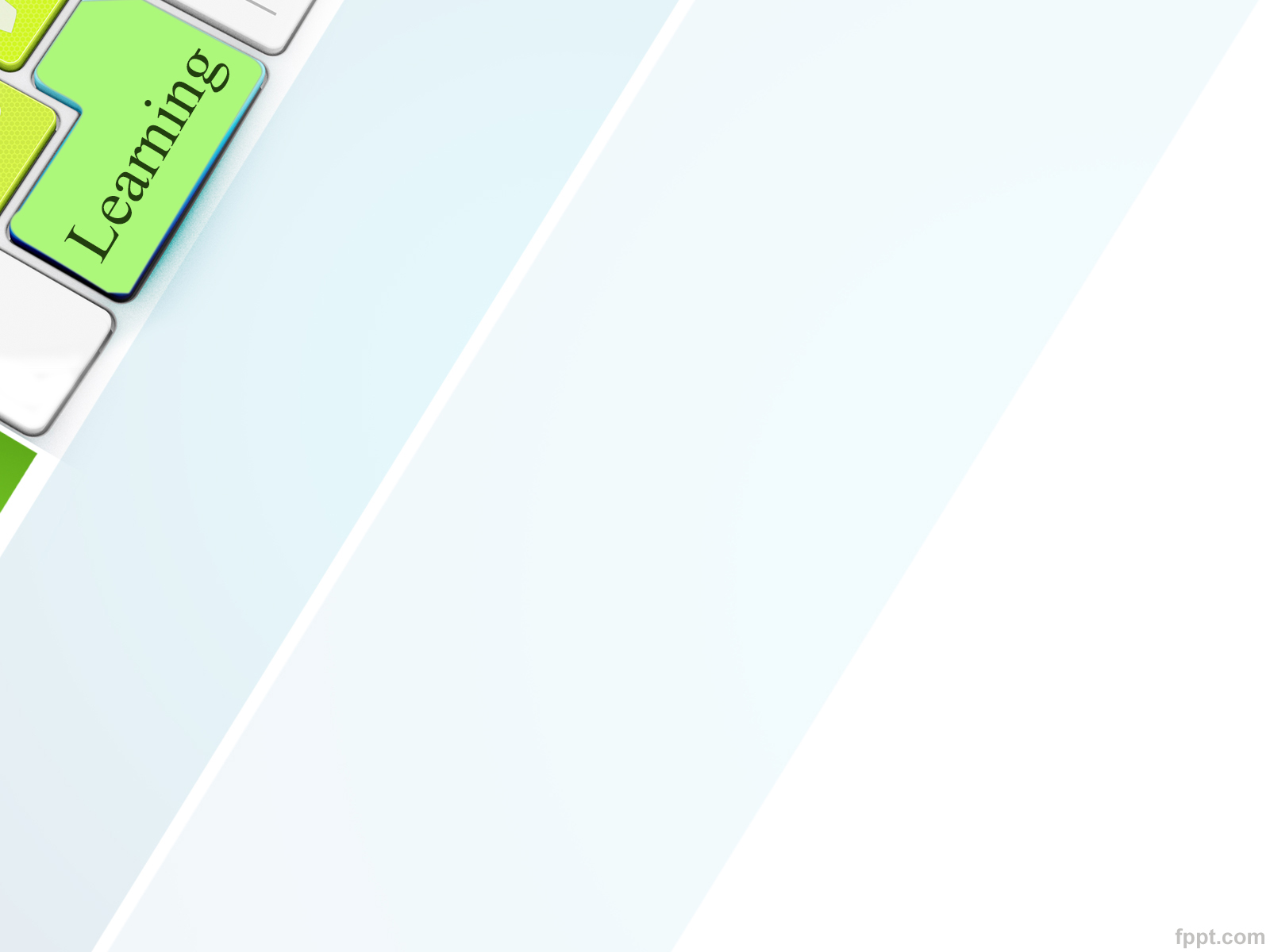 Realism
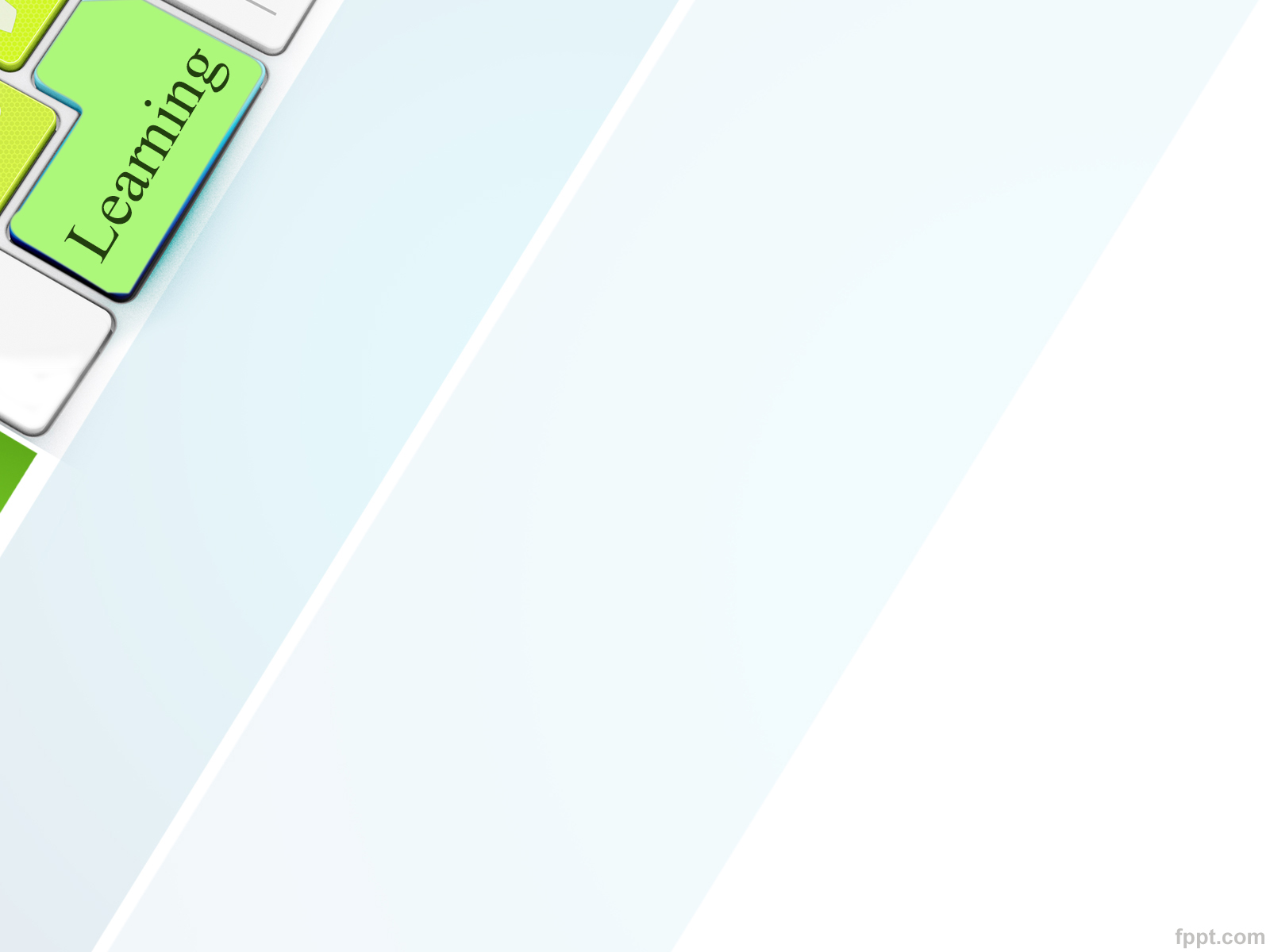 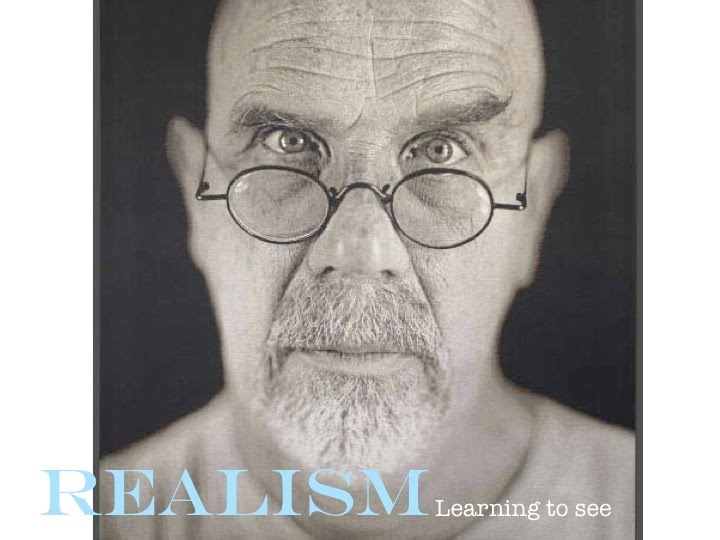 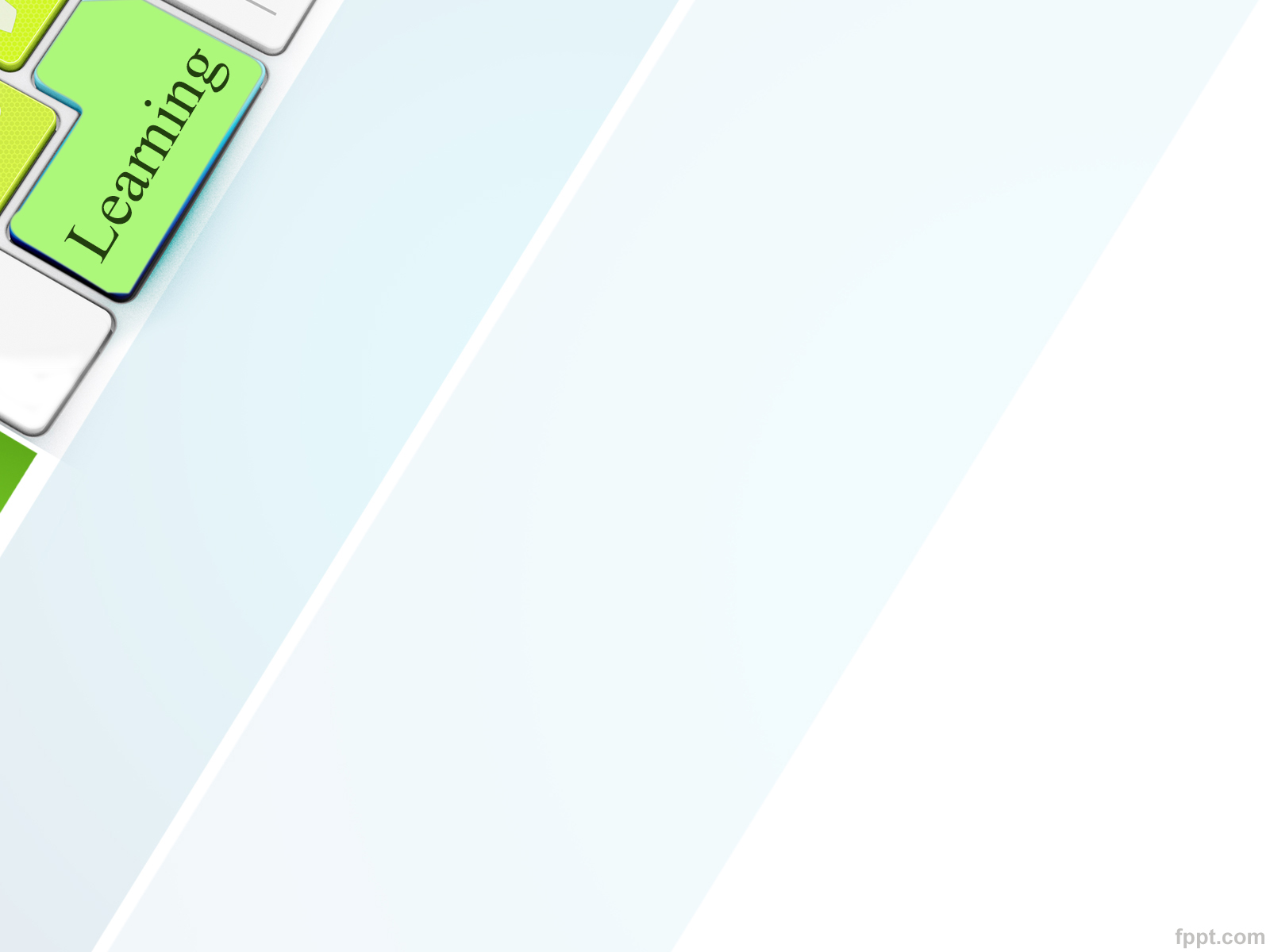 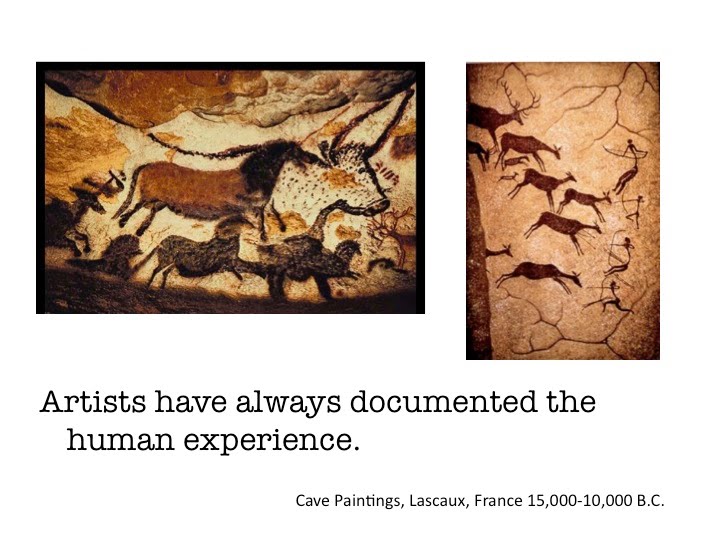 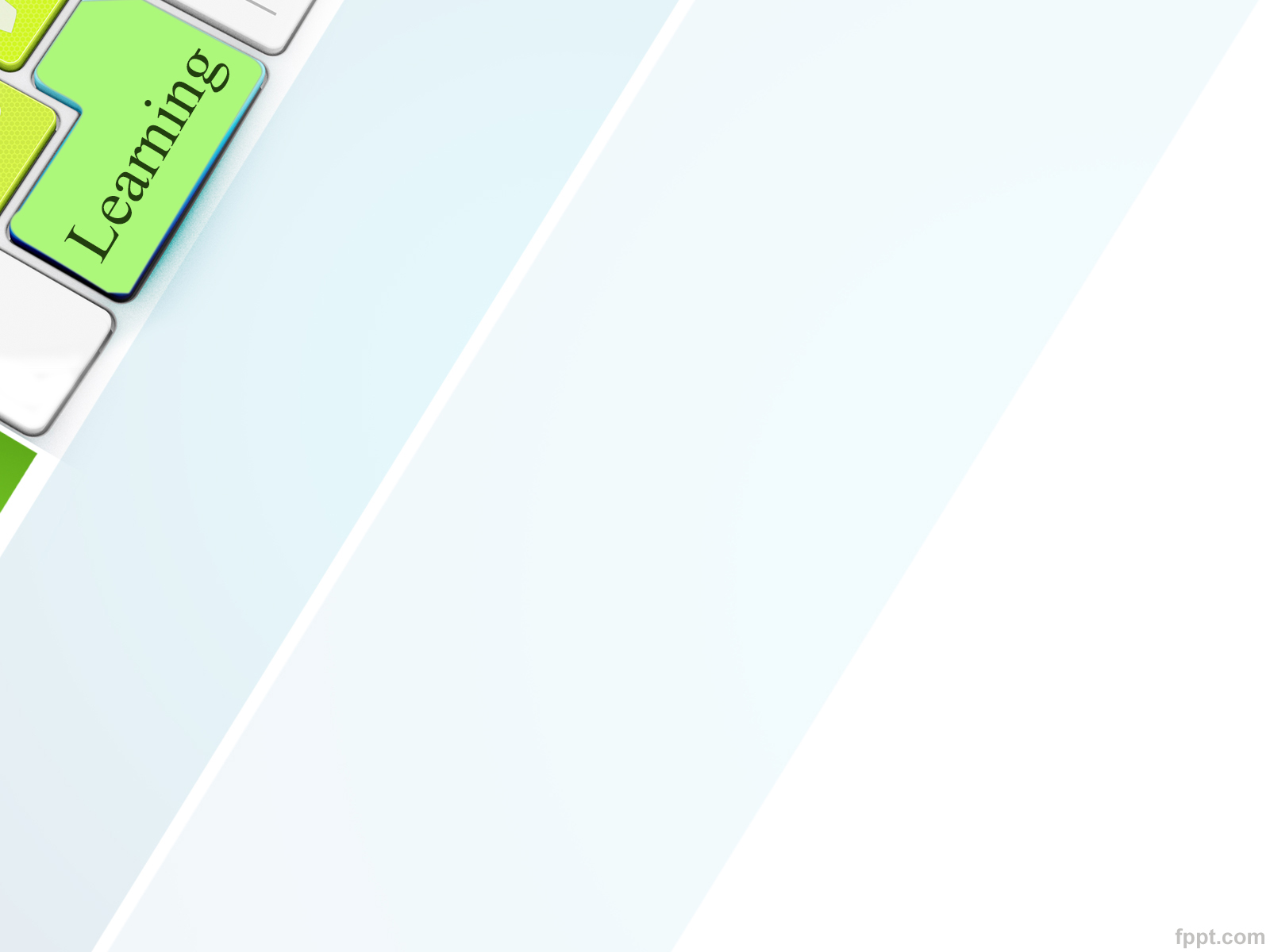 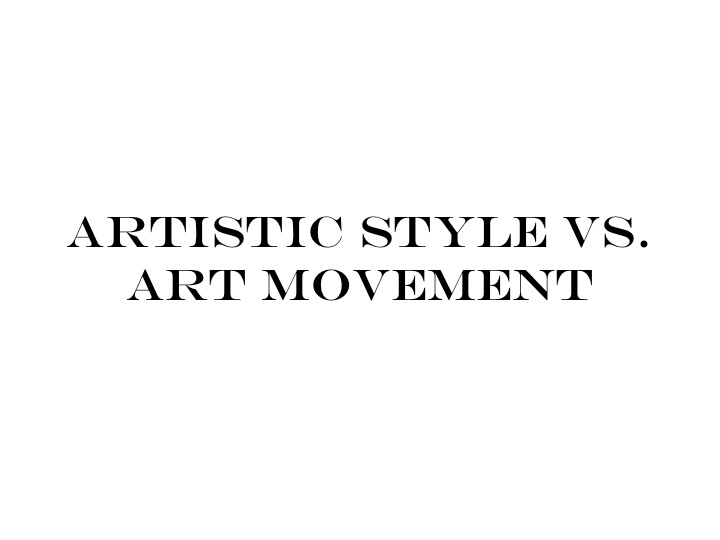 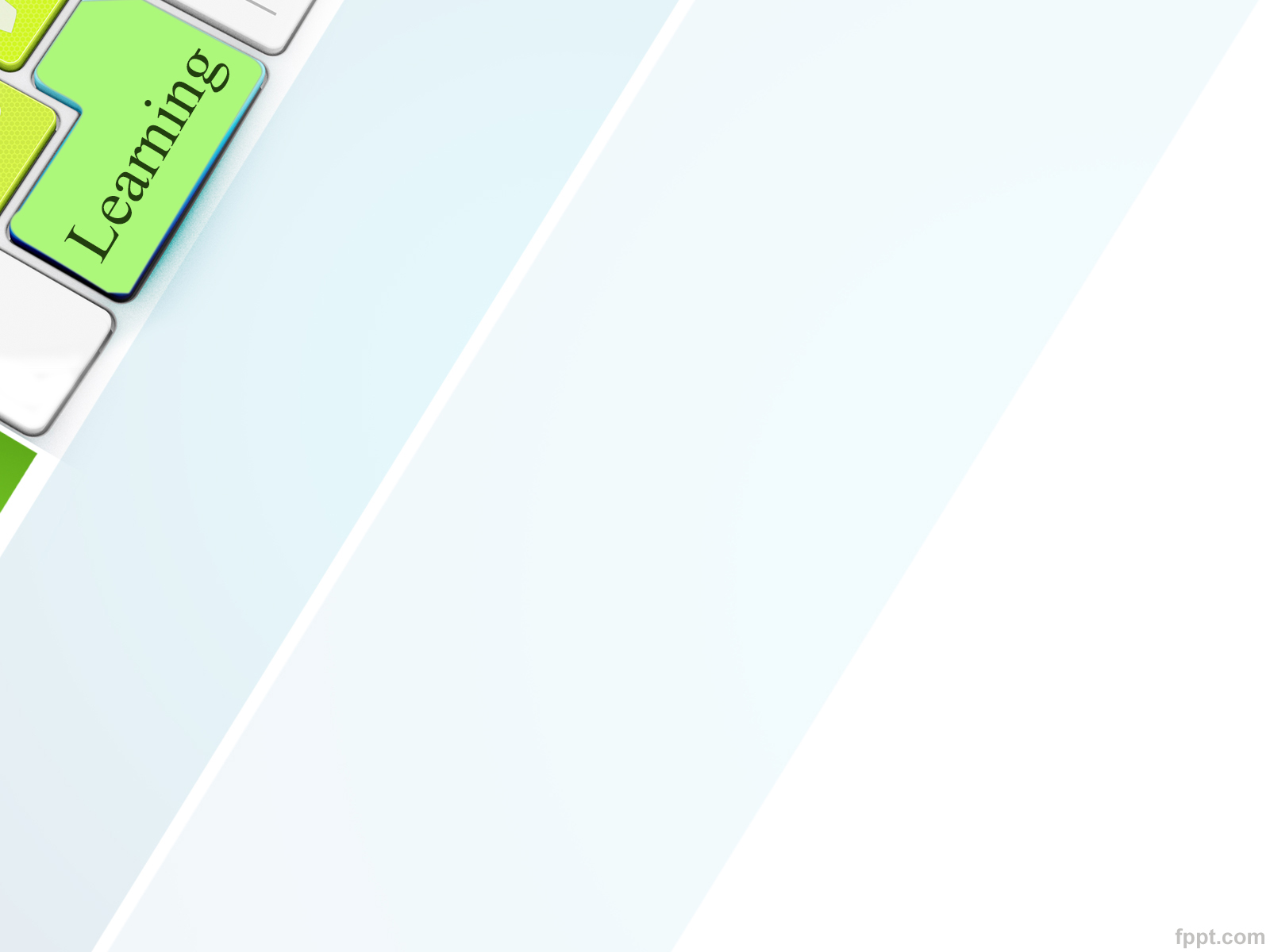 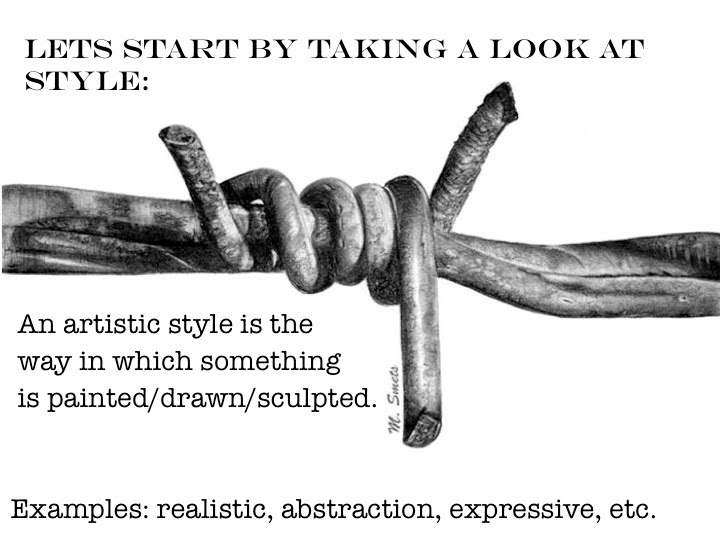 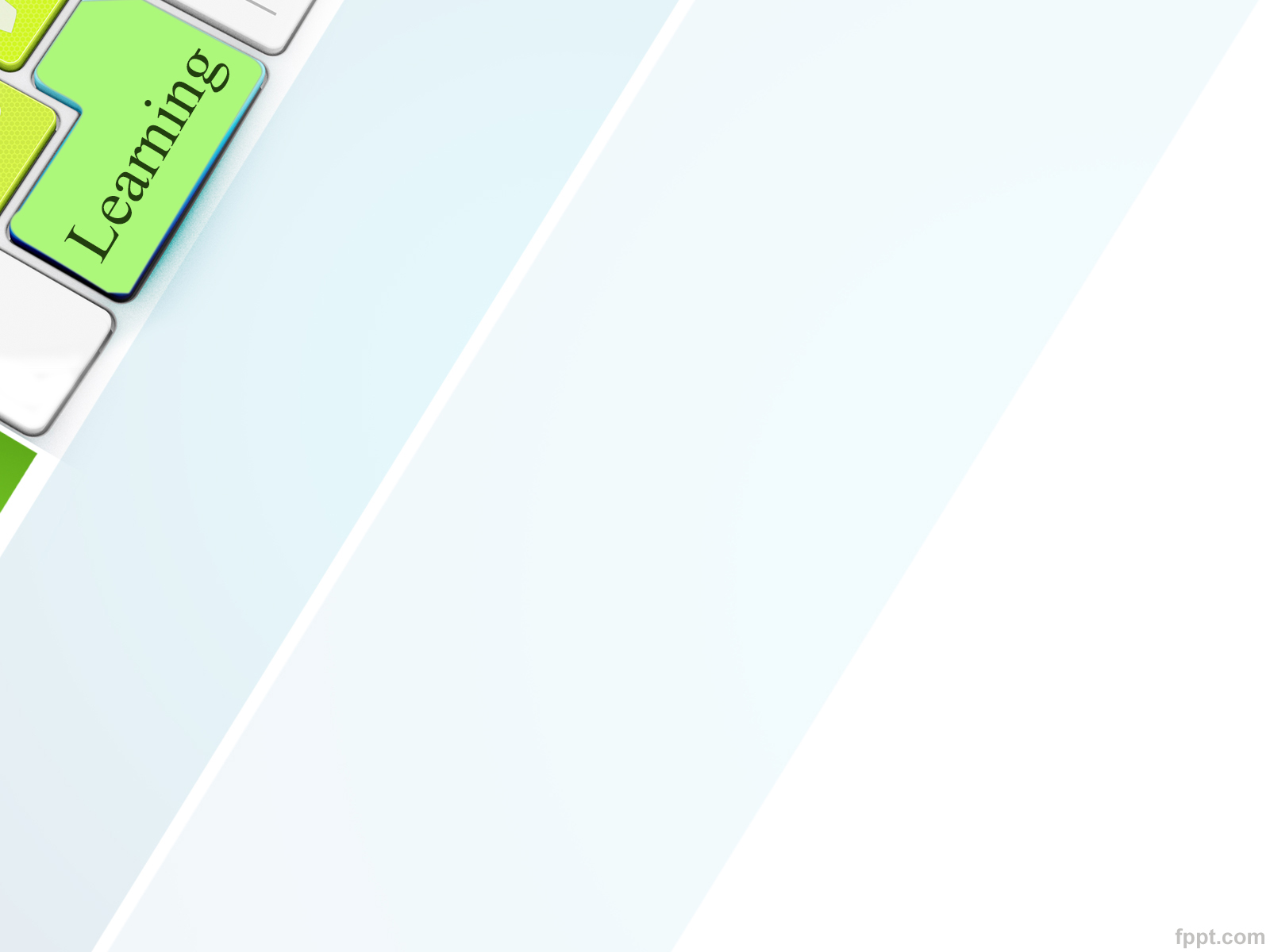 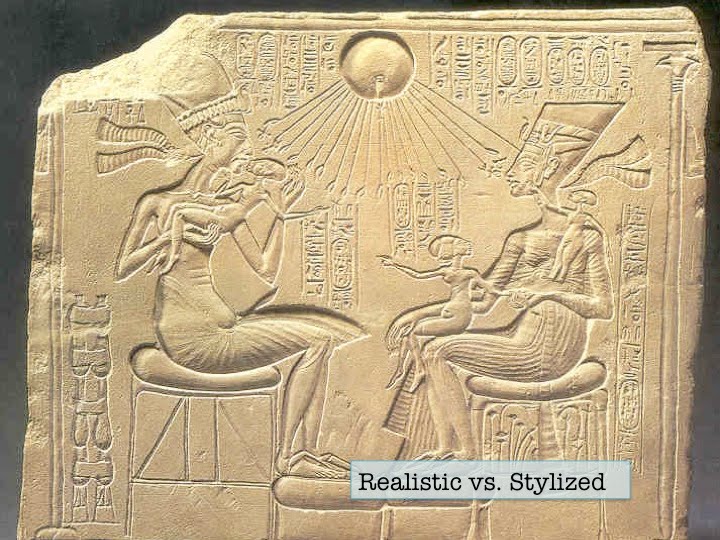 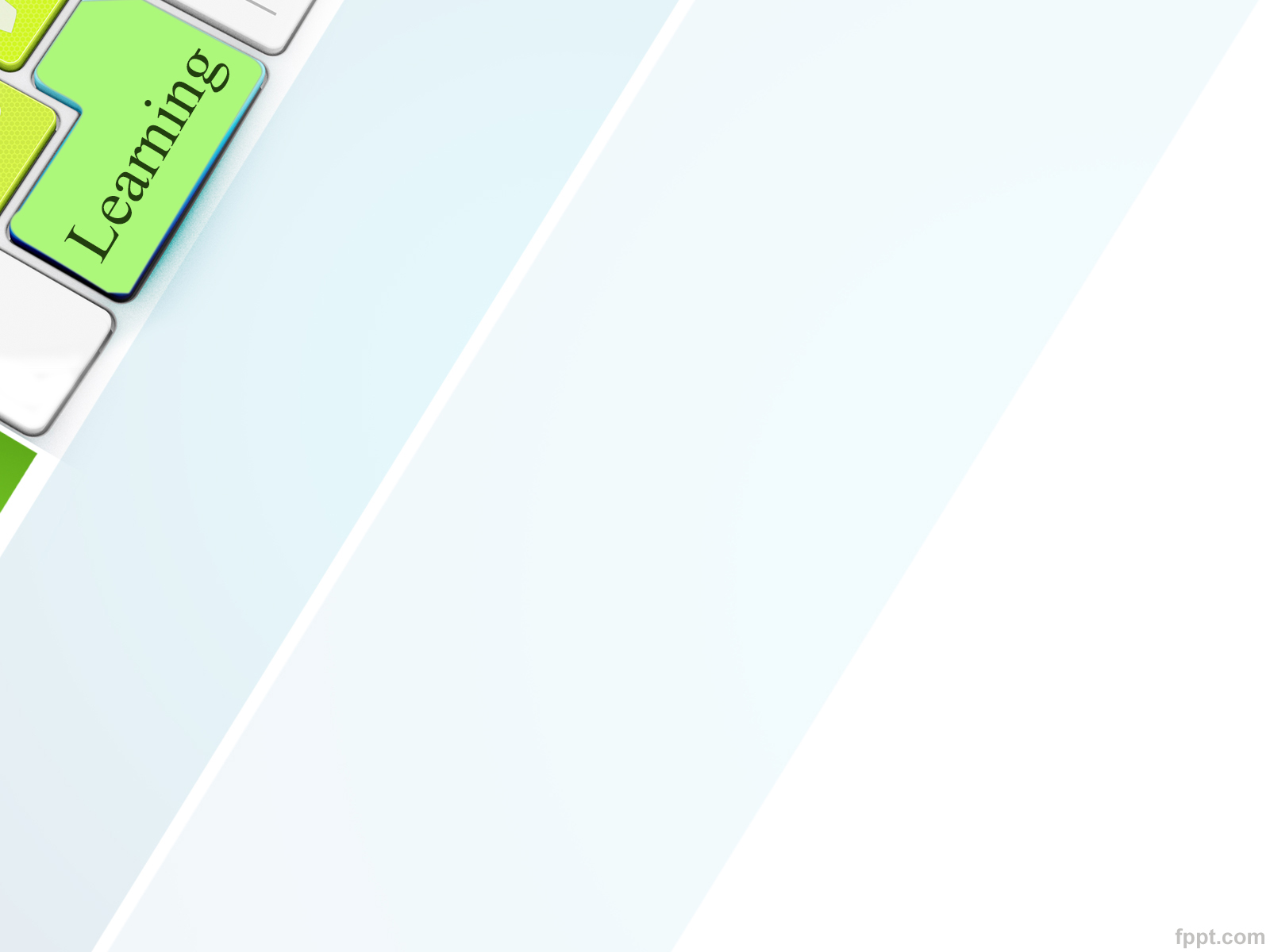 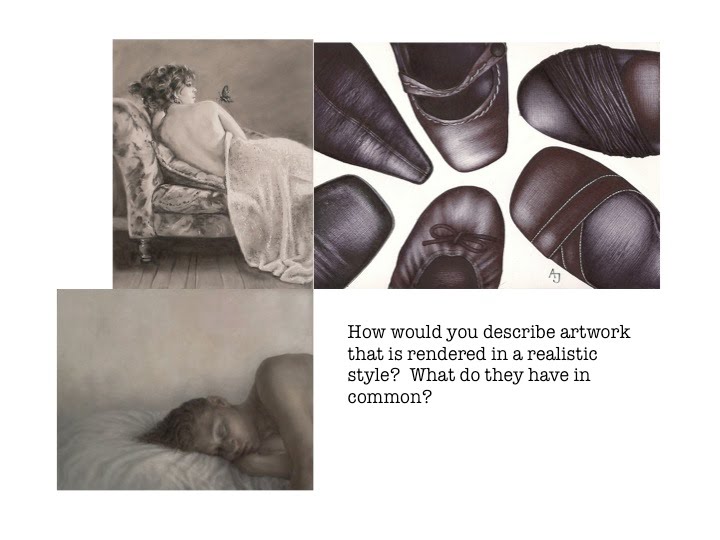 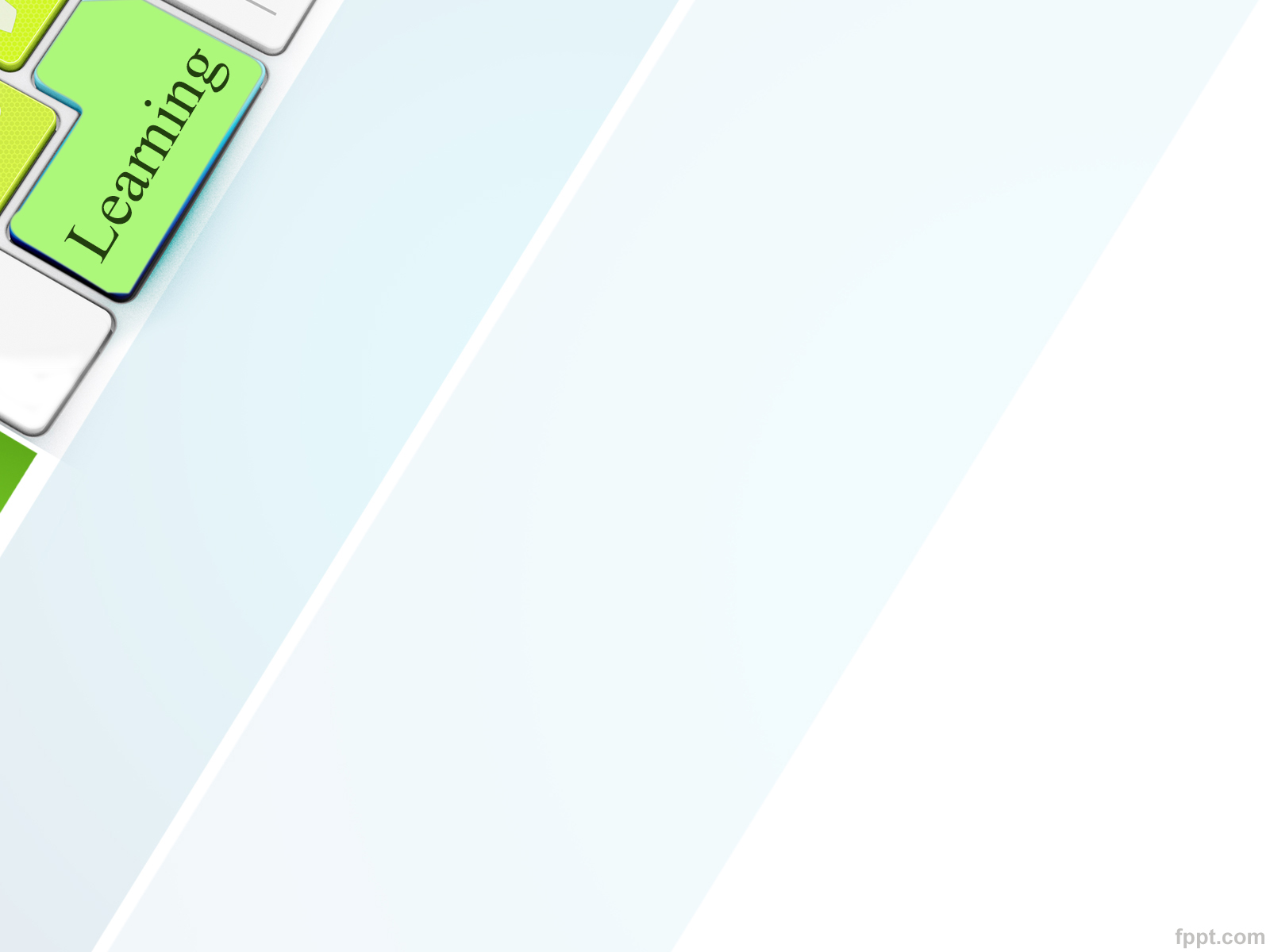 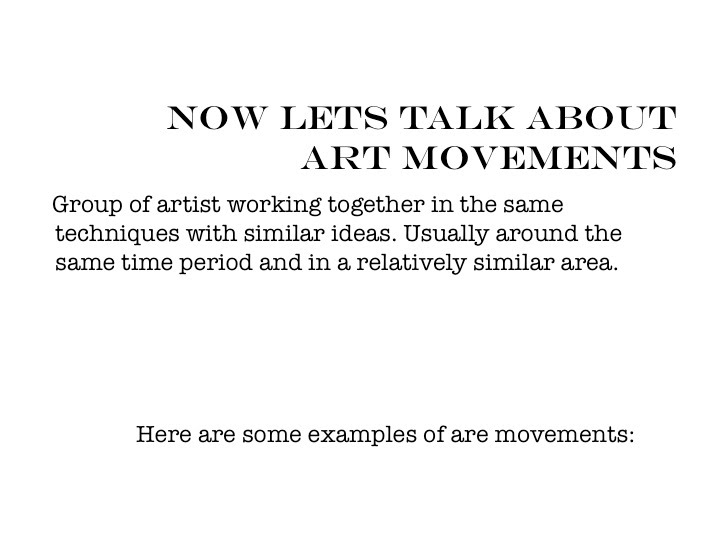 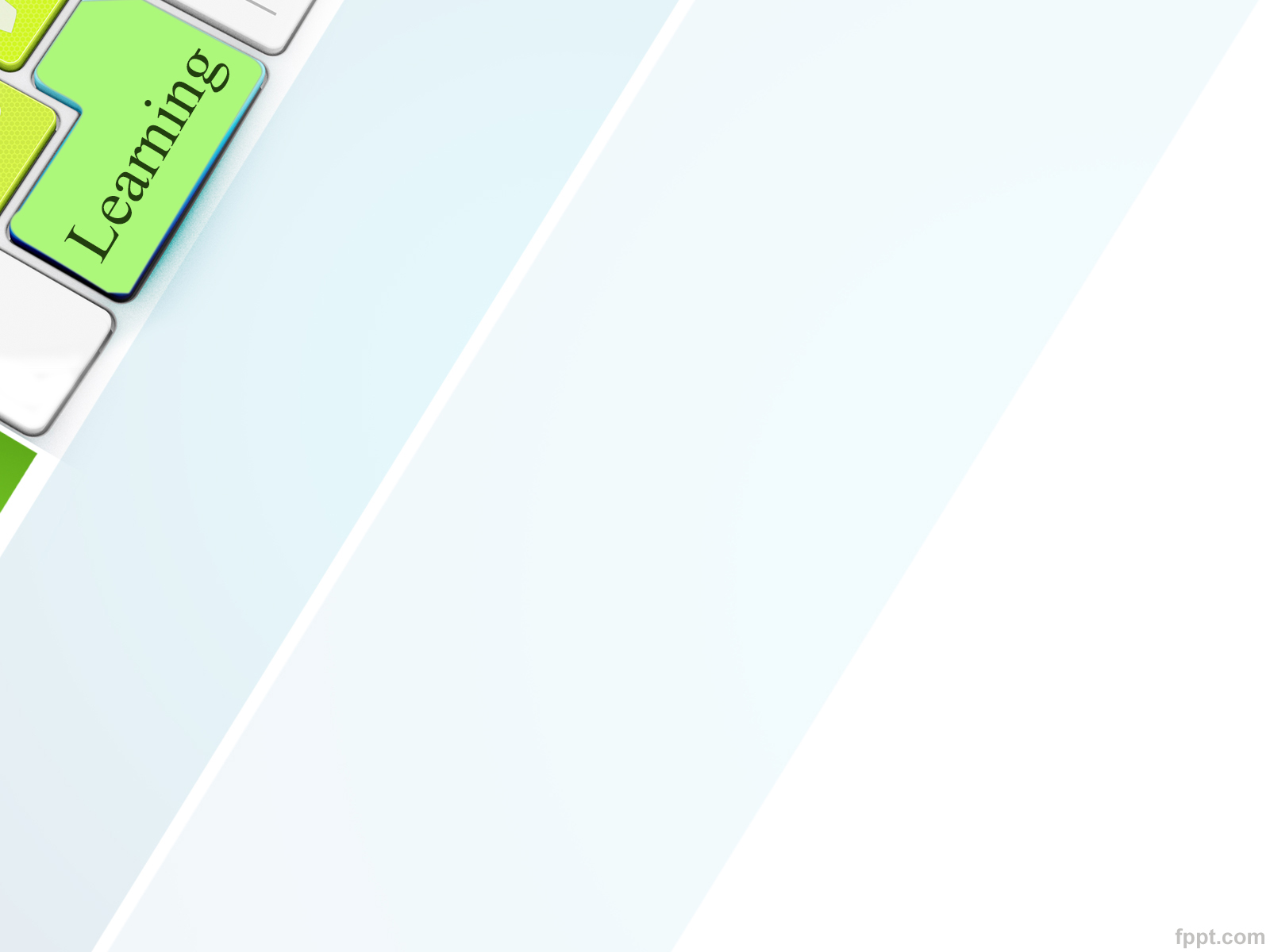 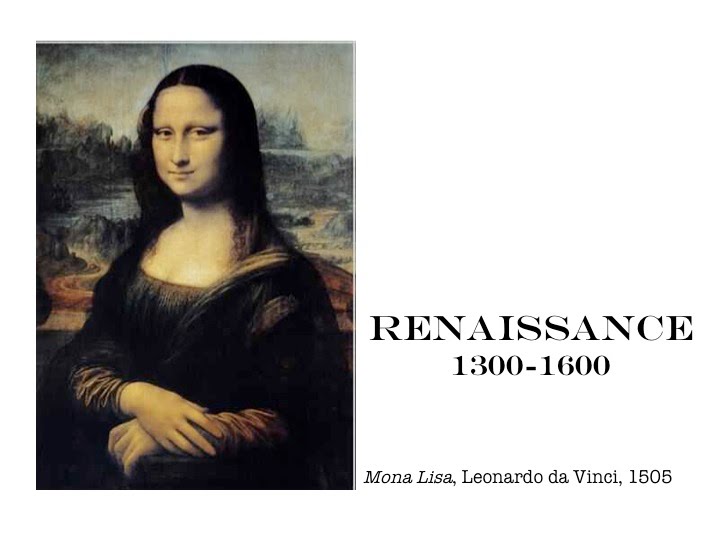 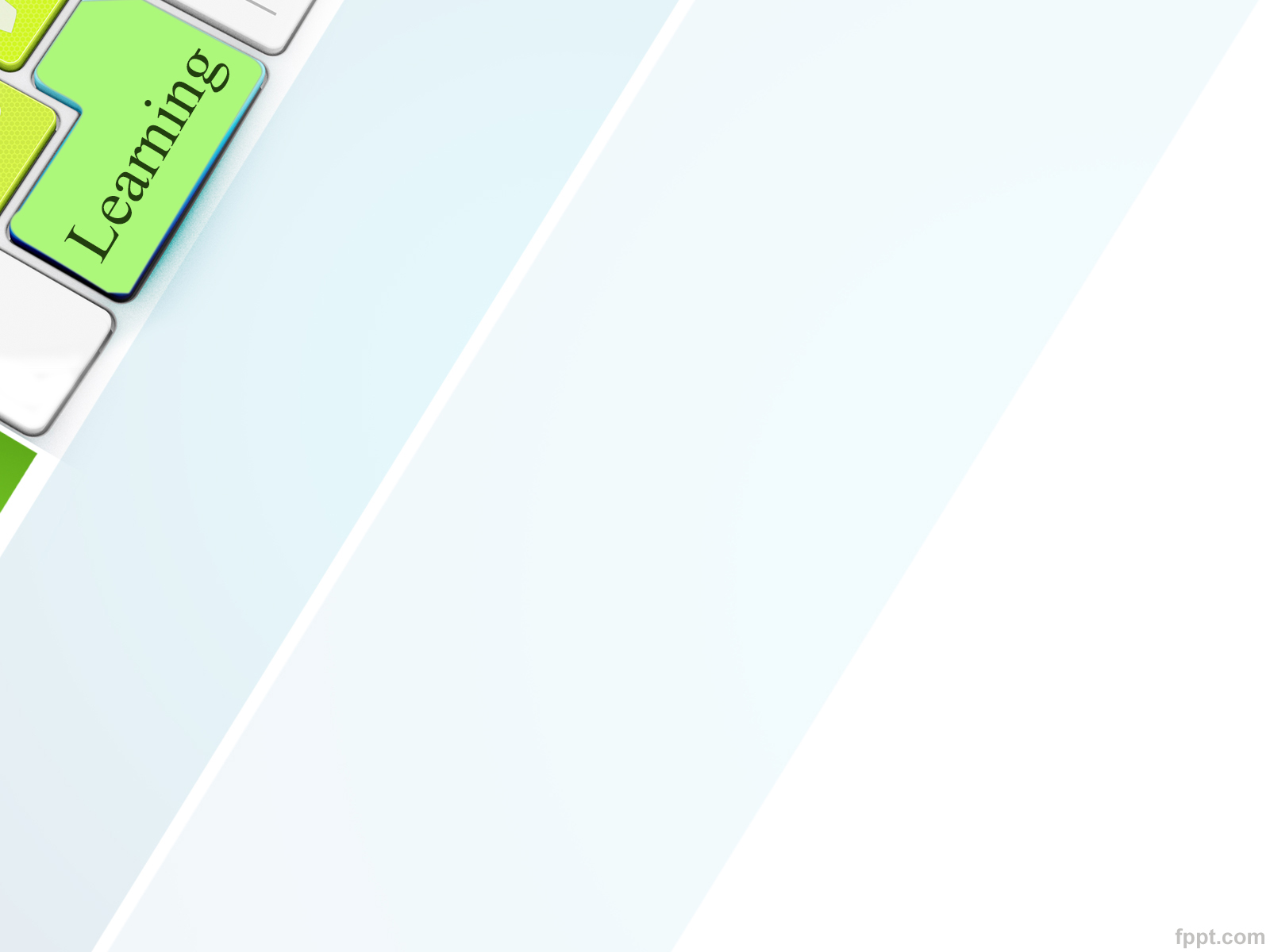 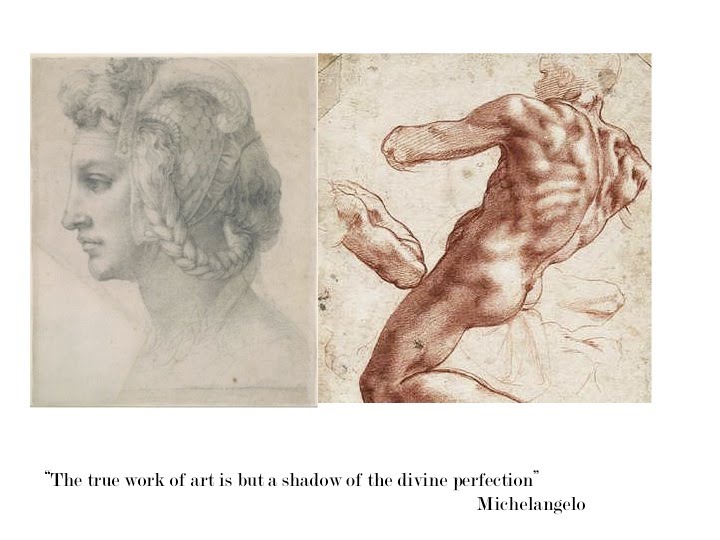 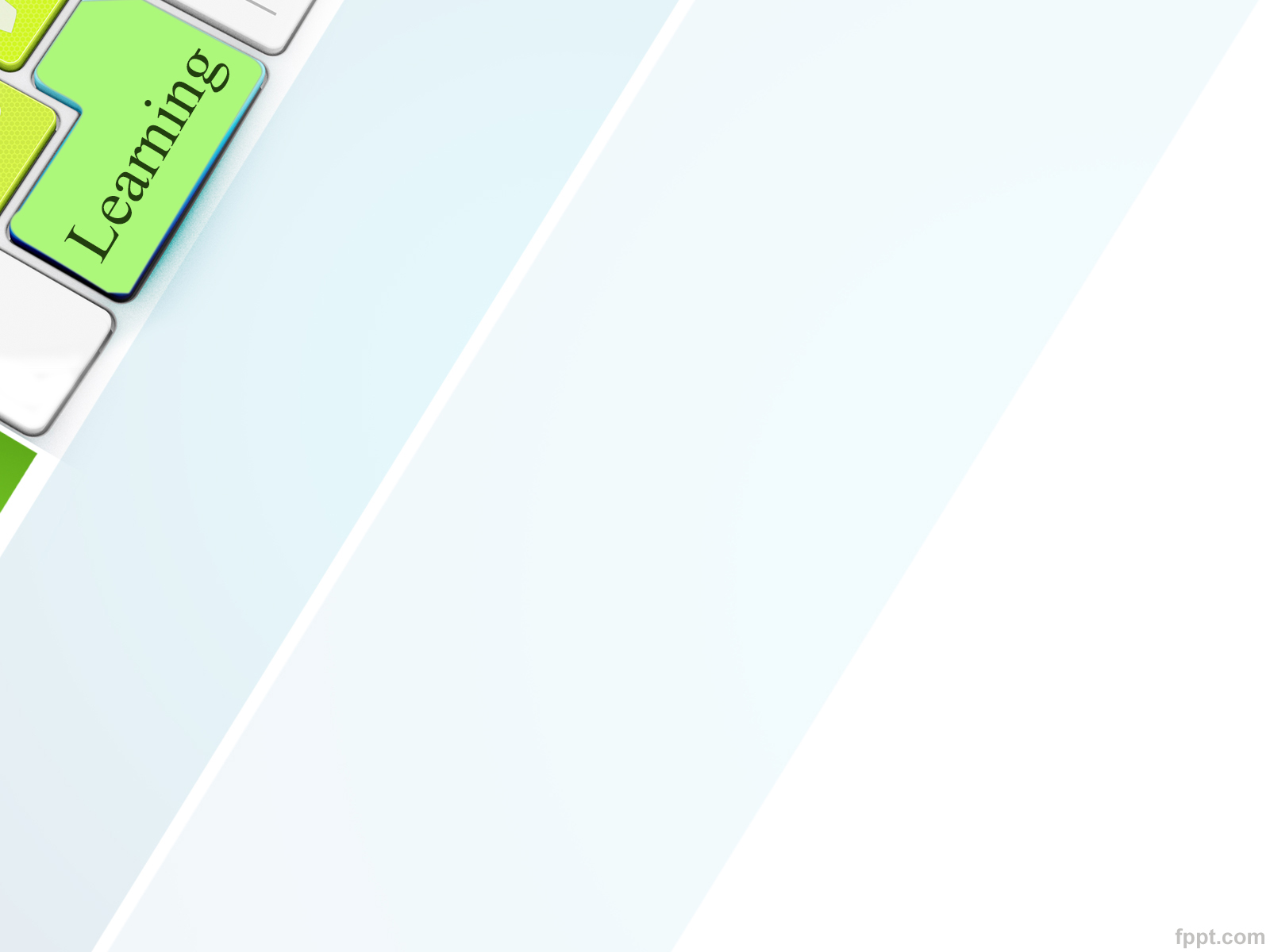 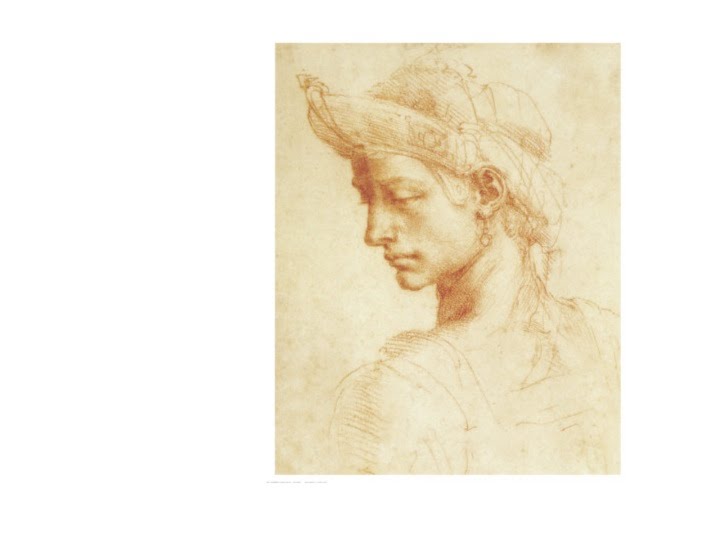 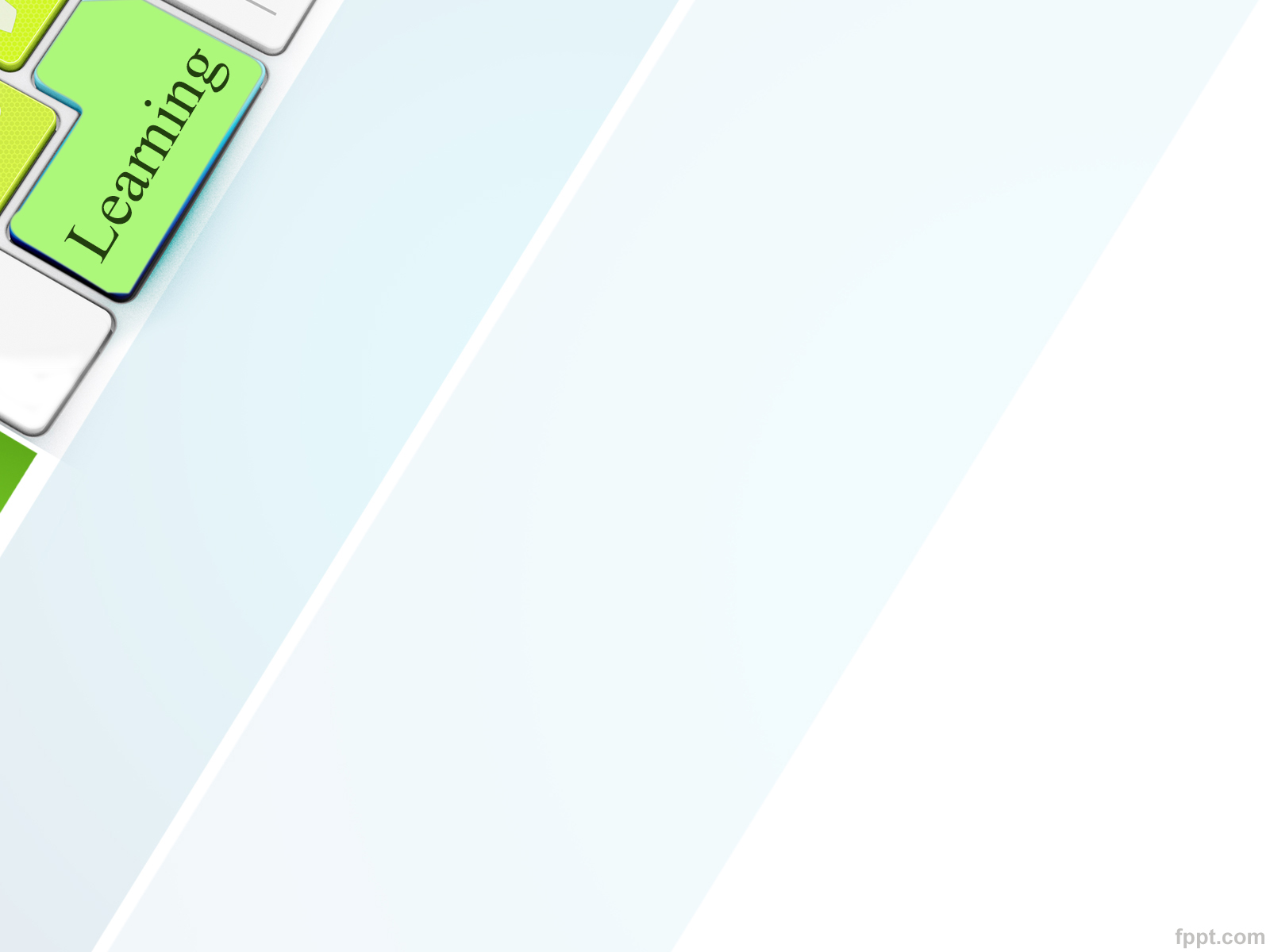 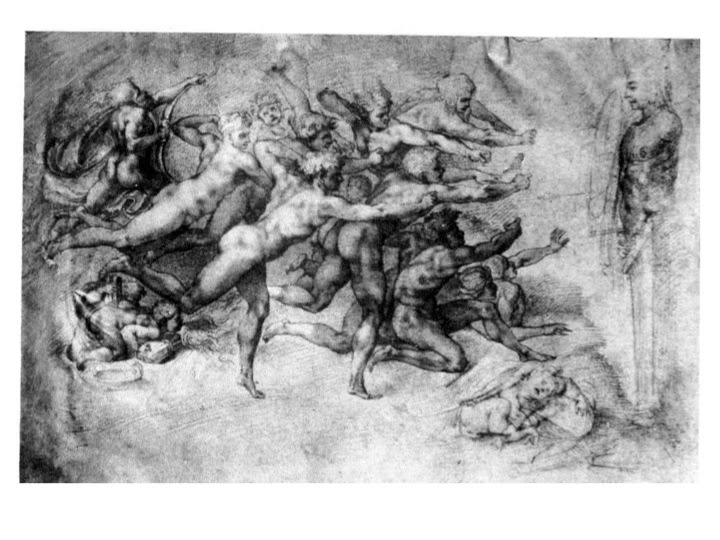 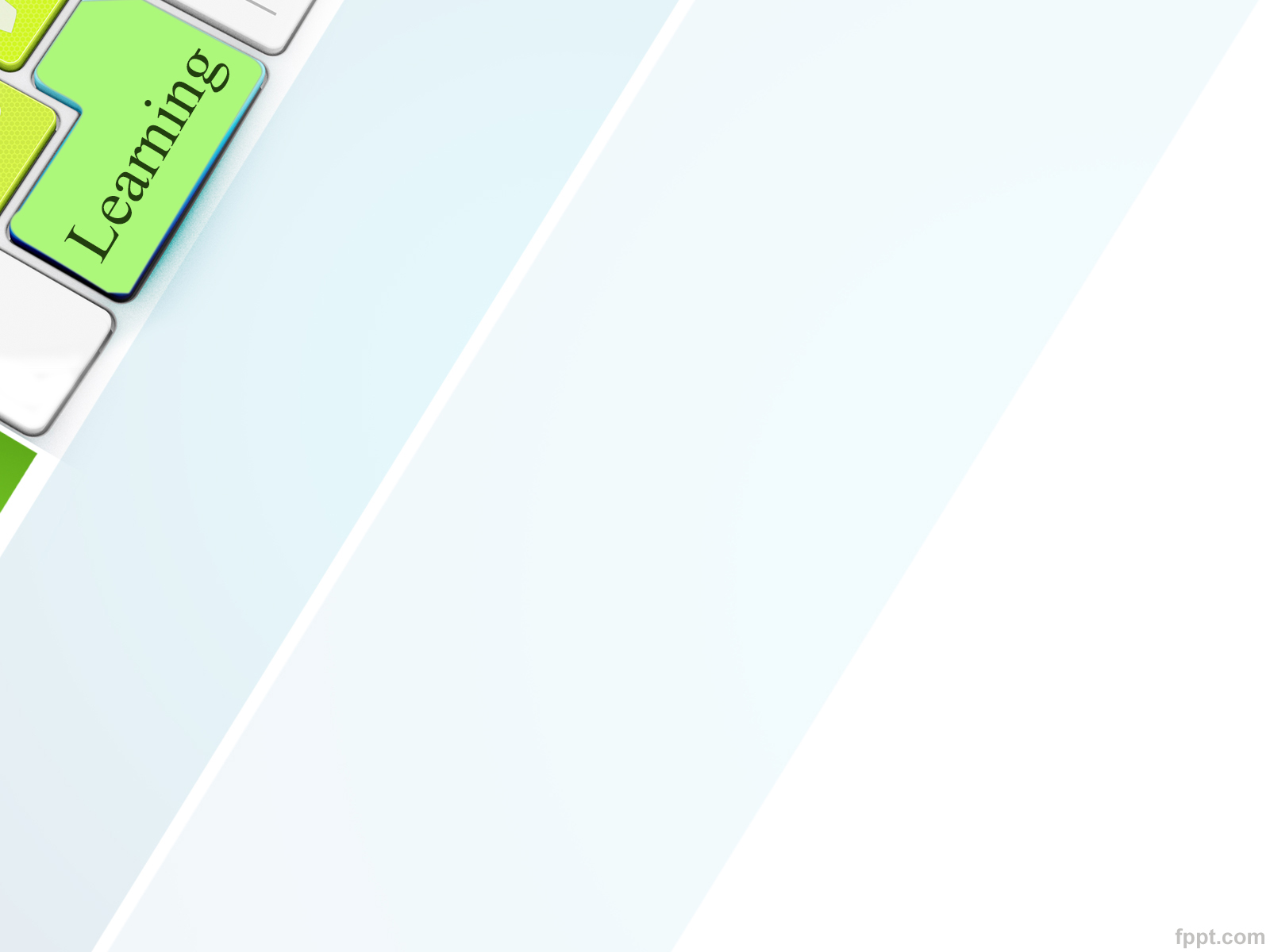 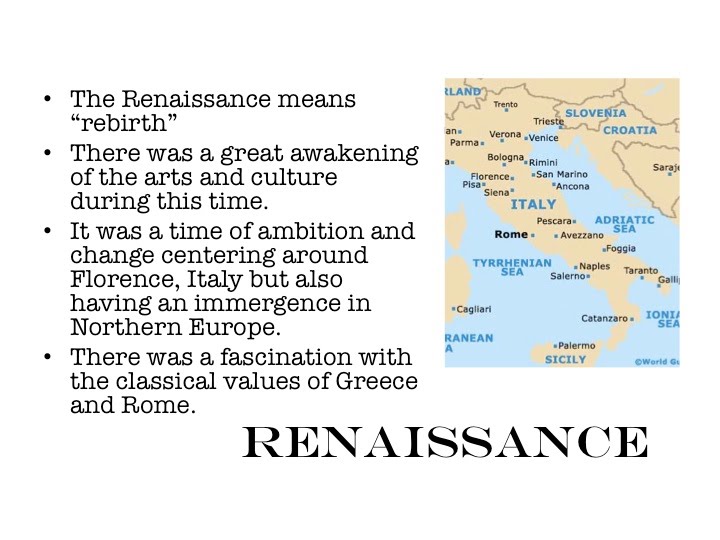 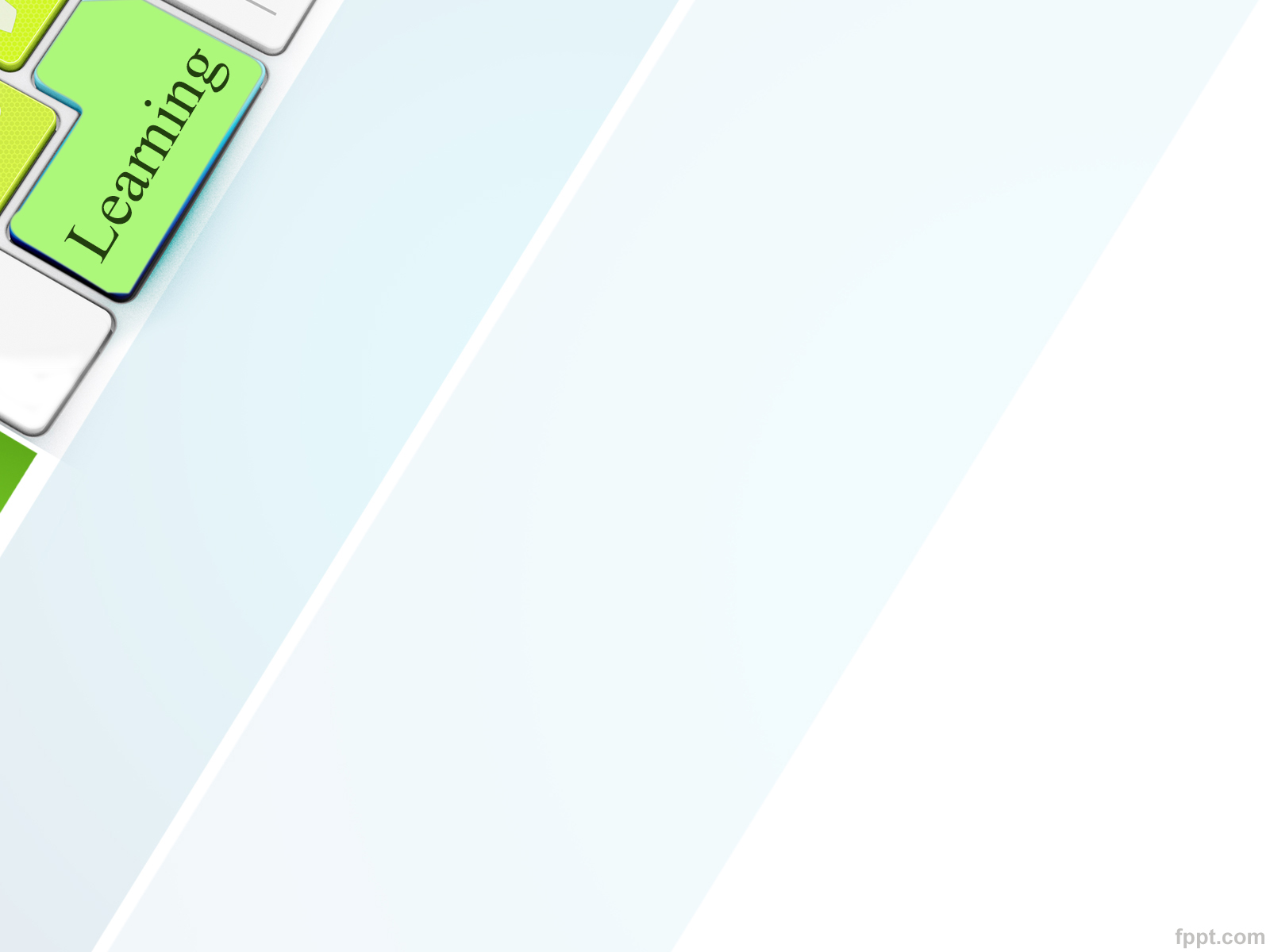 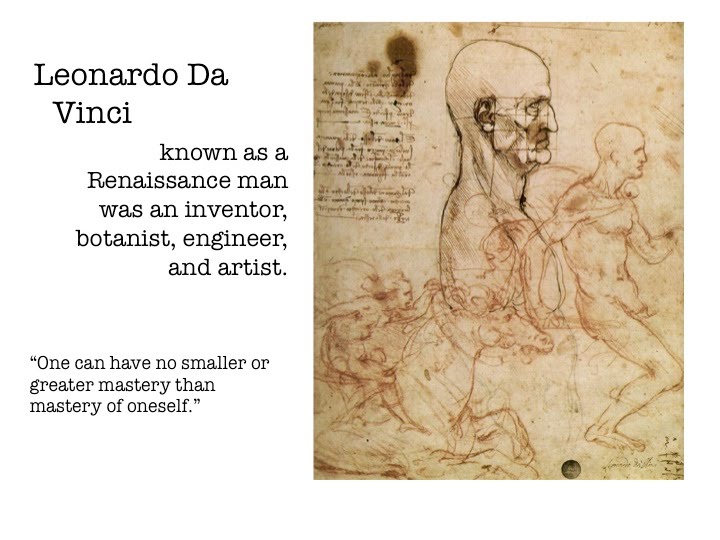 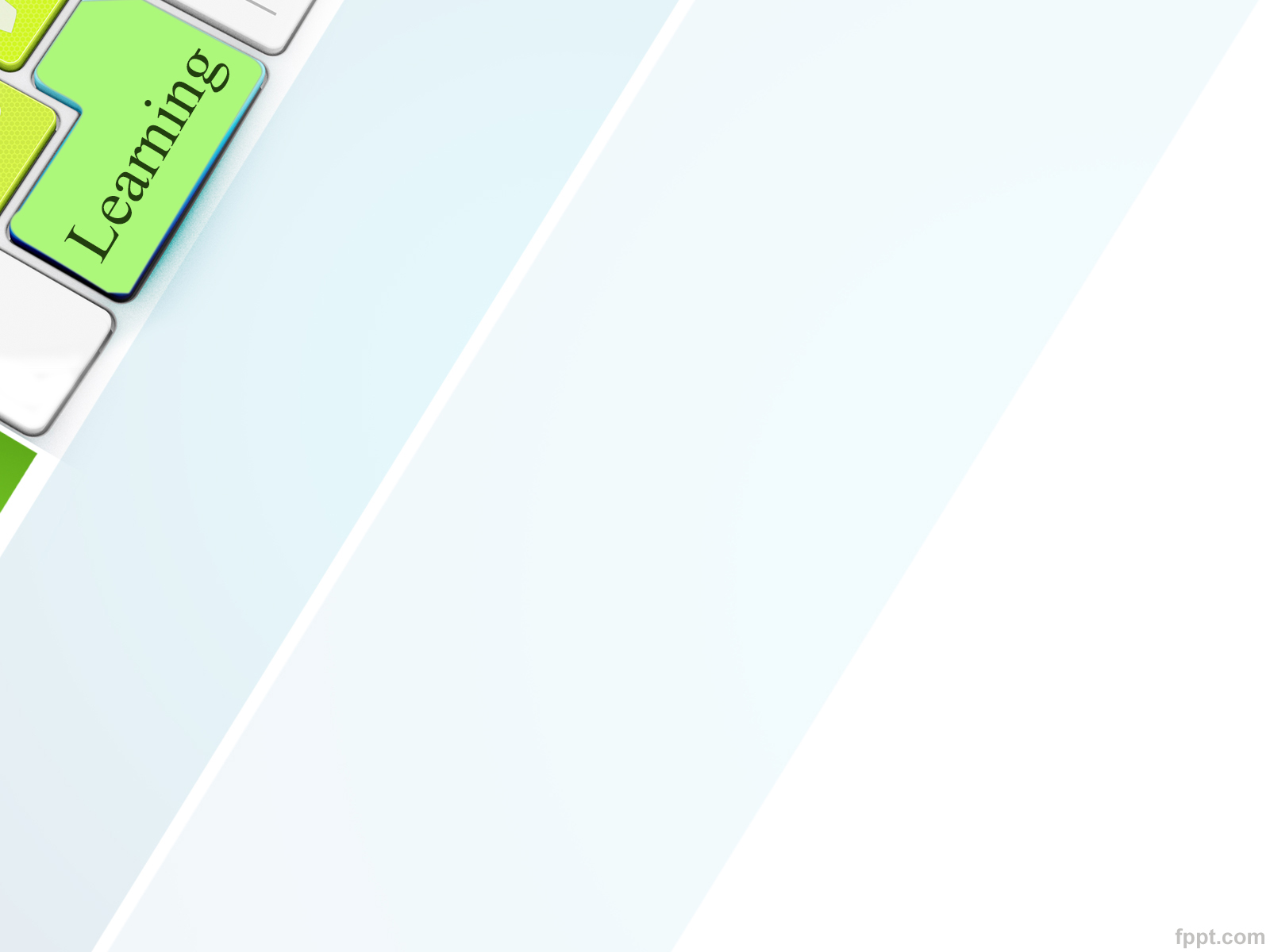 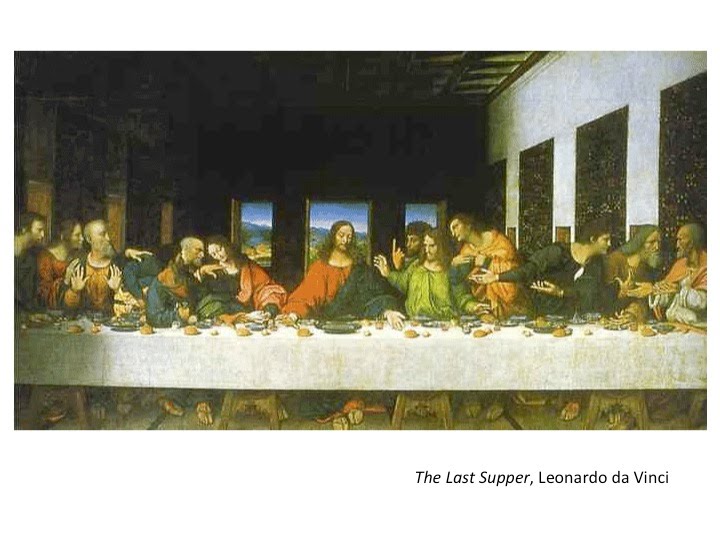 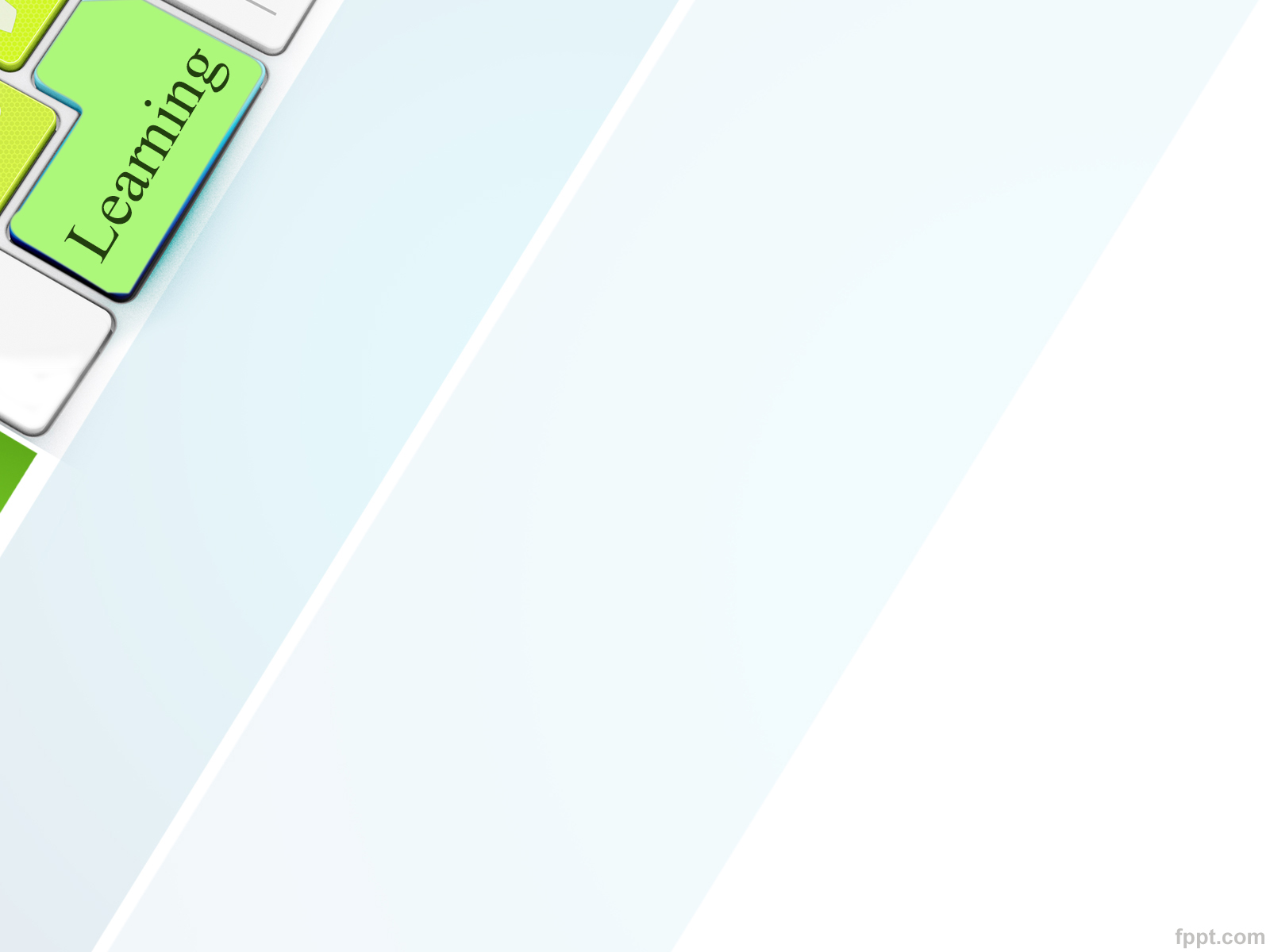 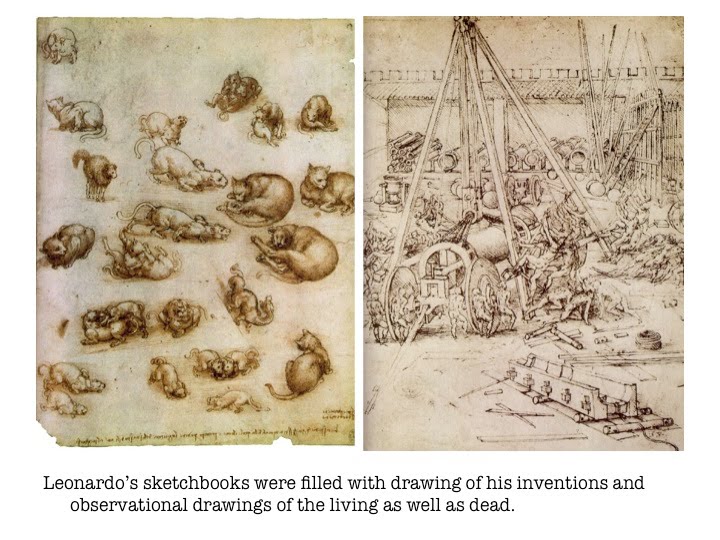 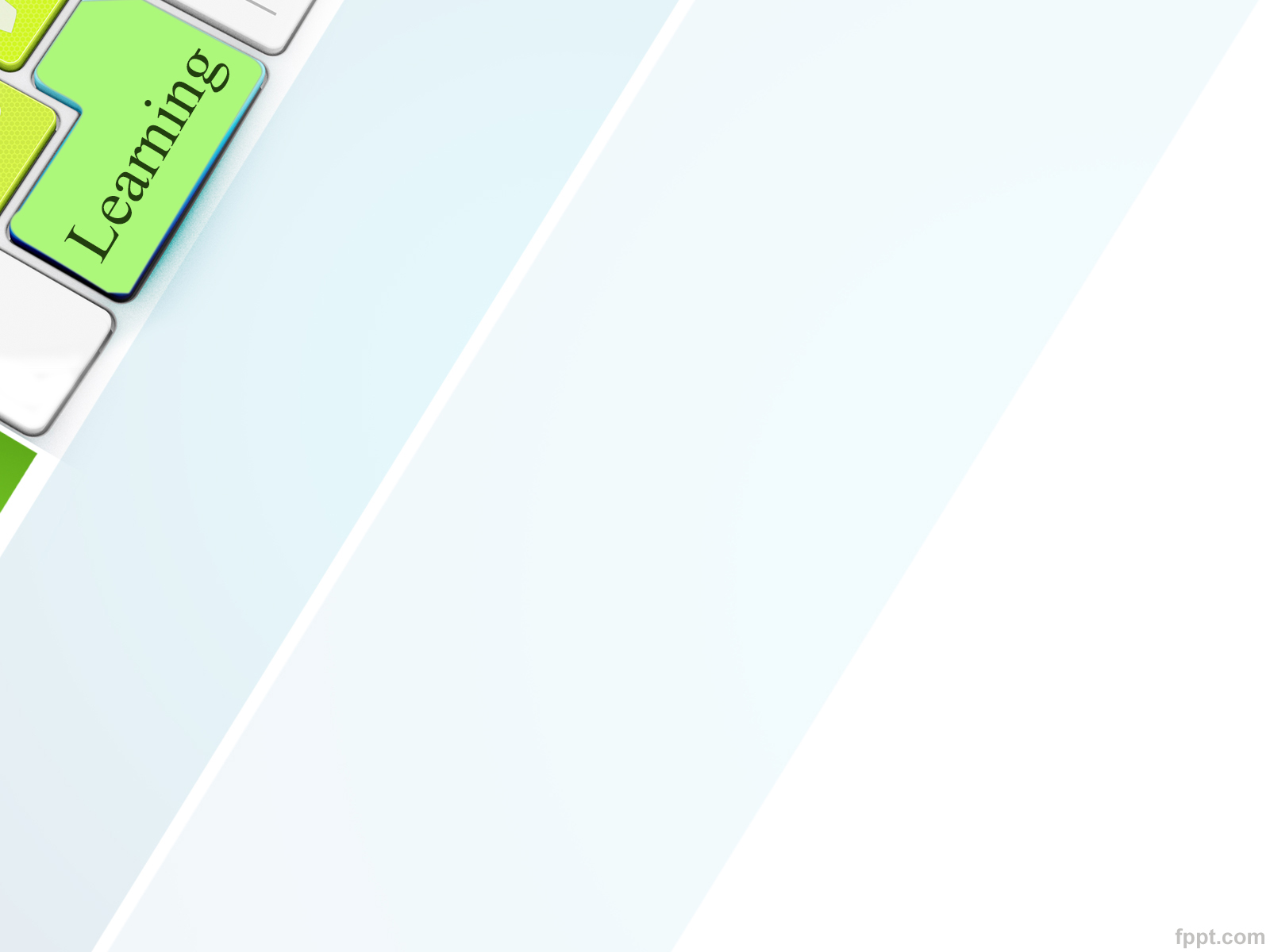 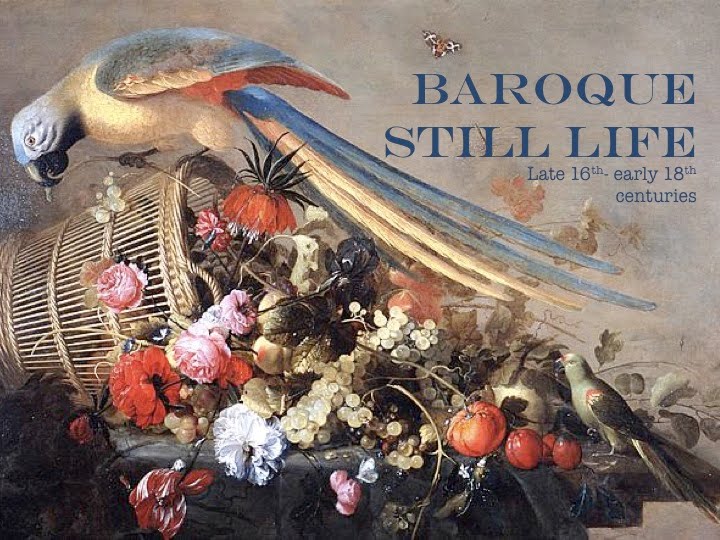 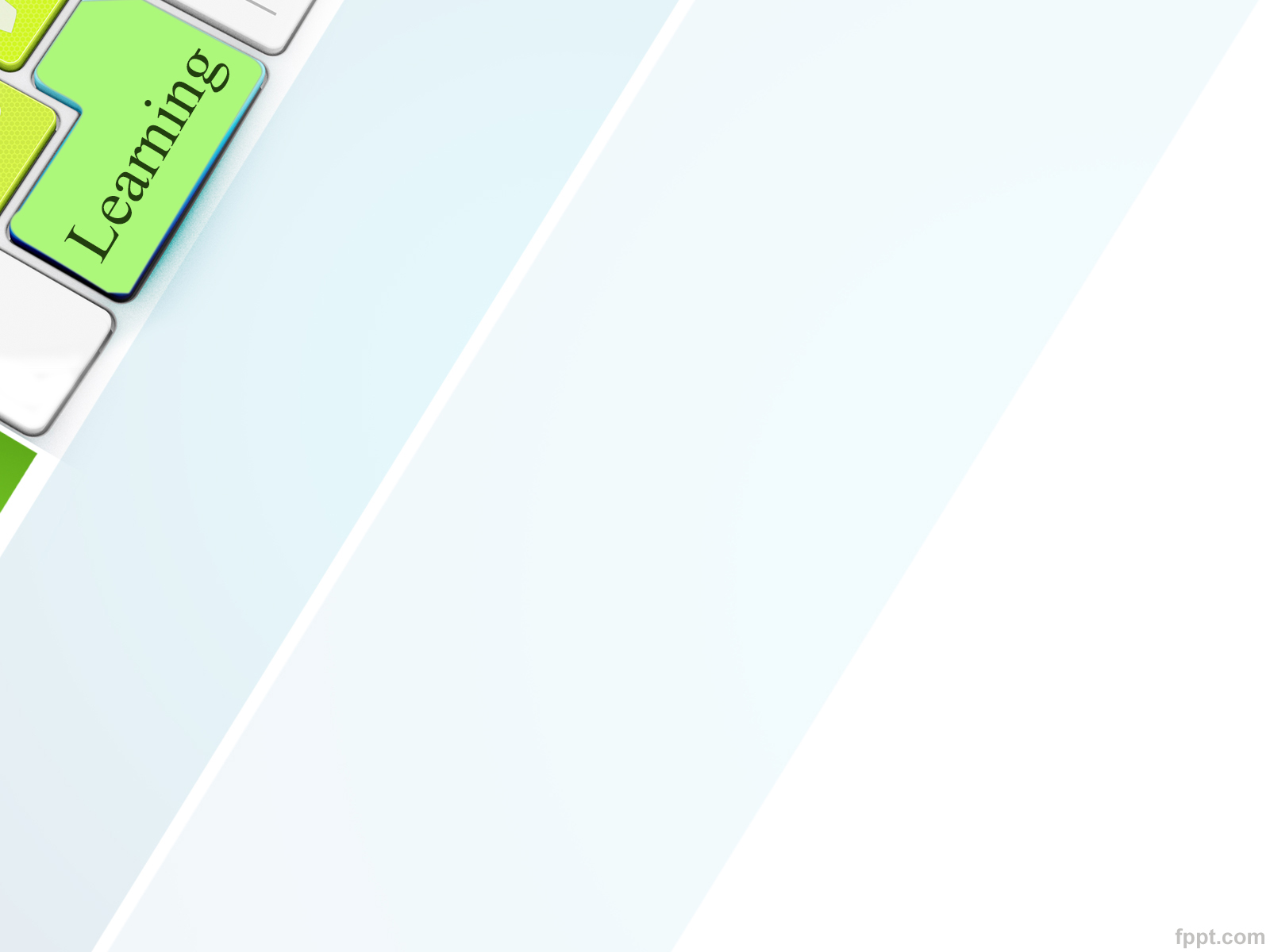 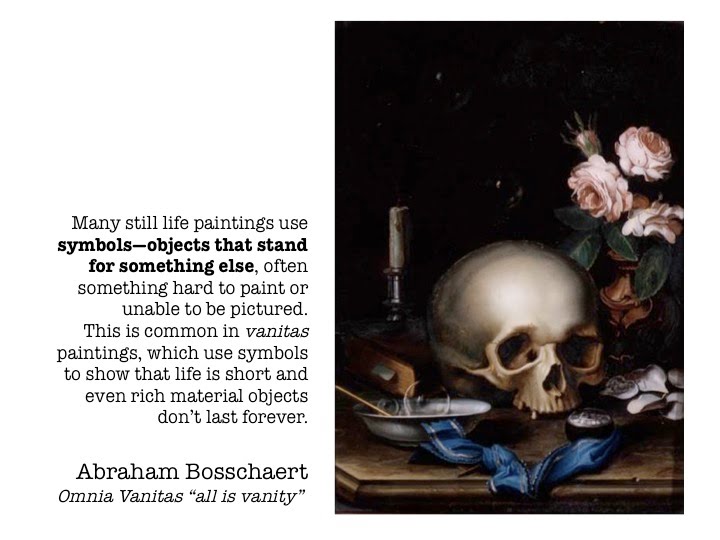 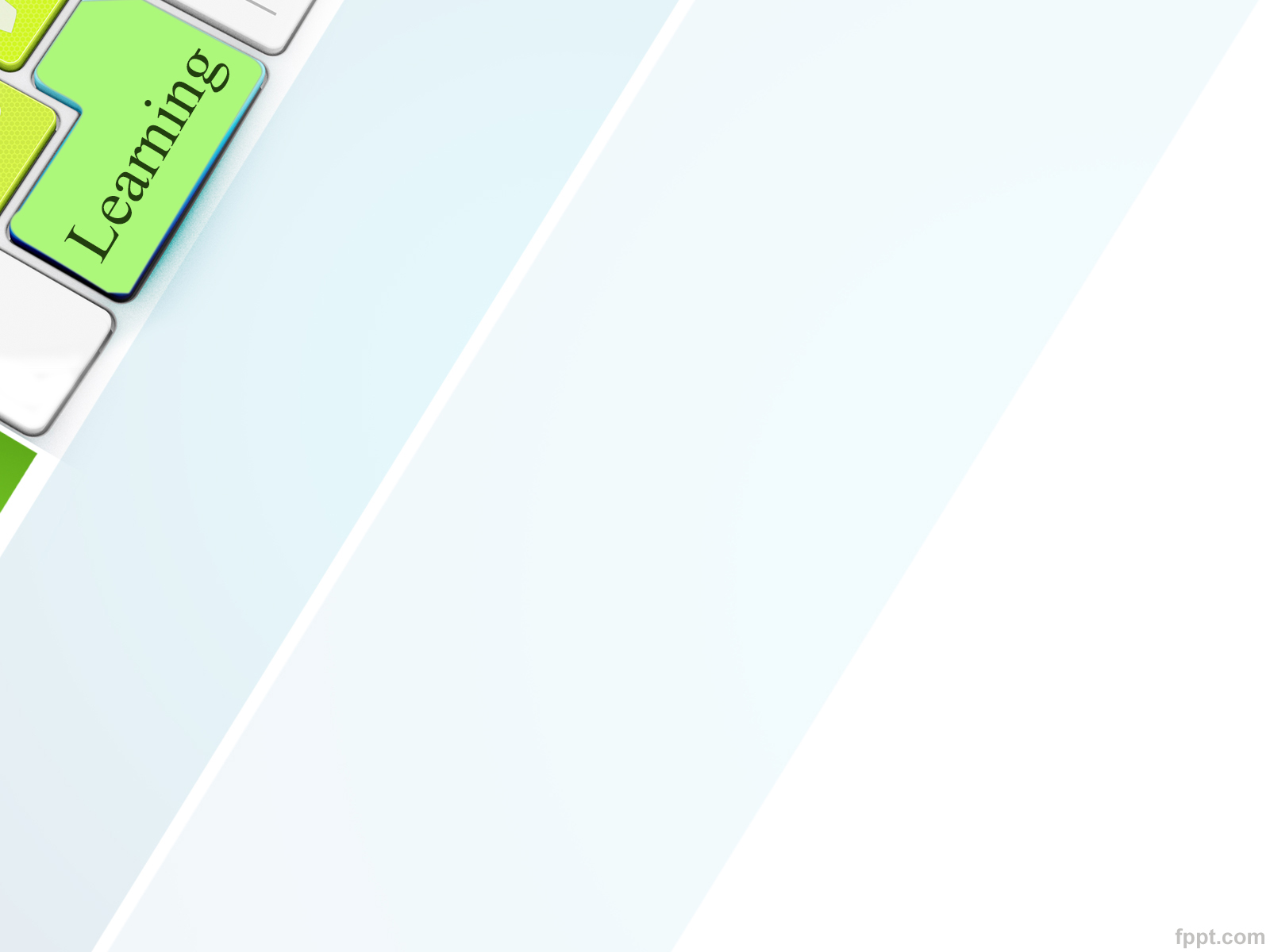 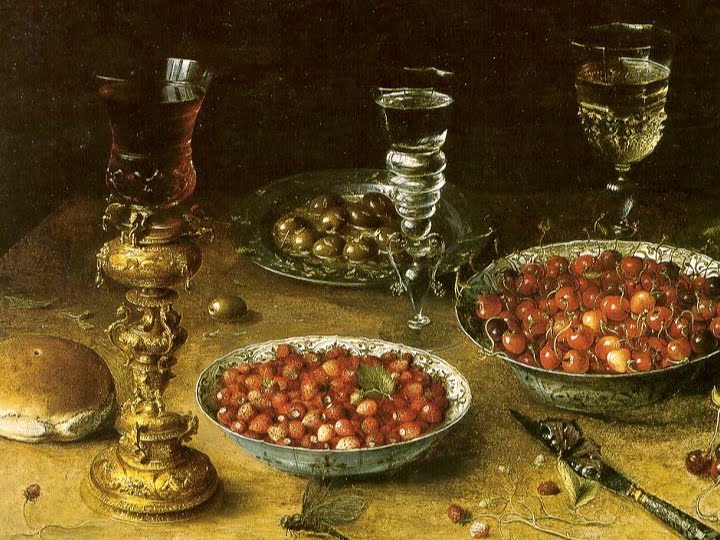 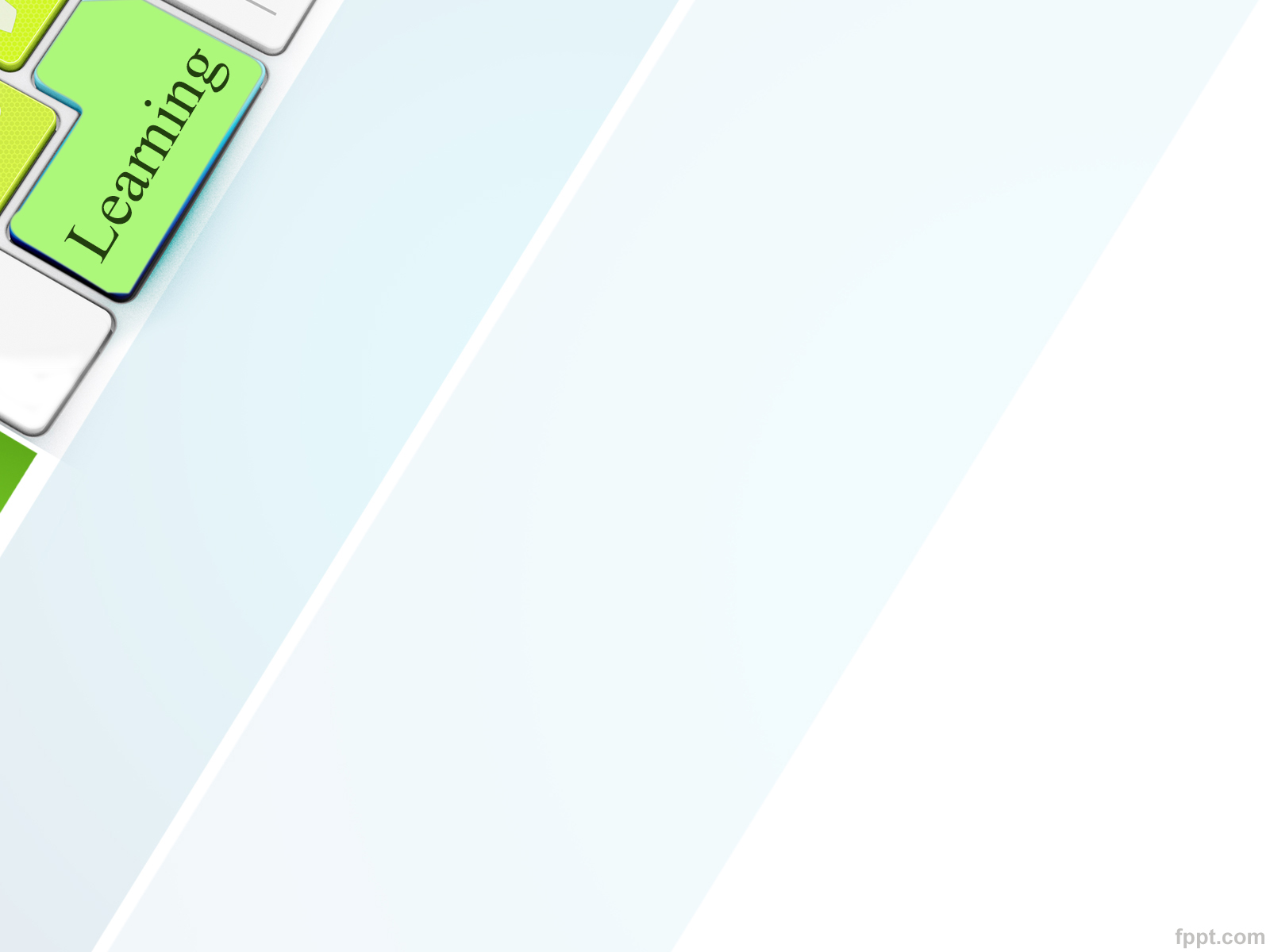 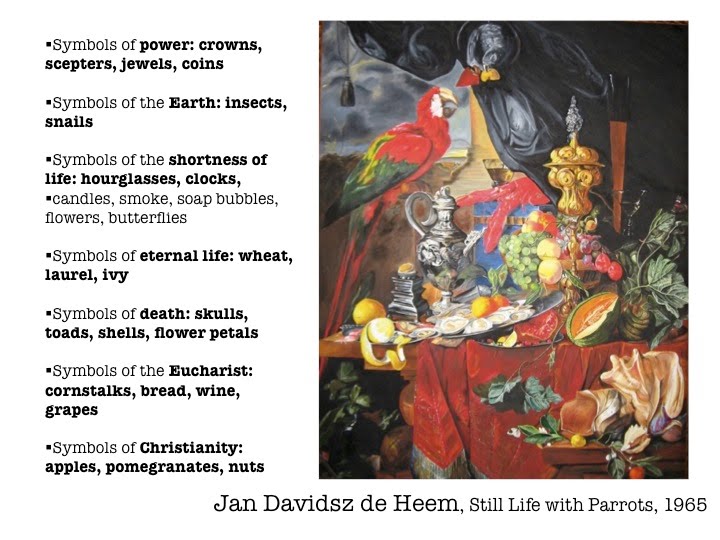 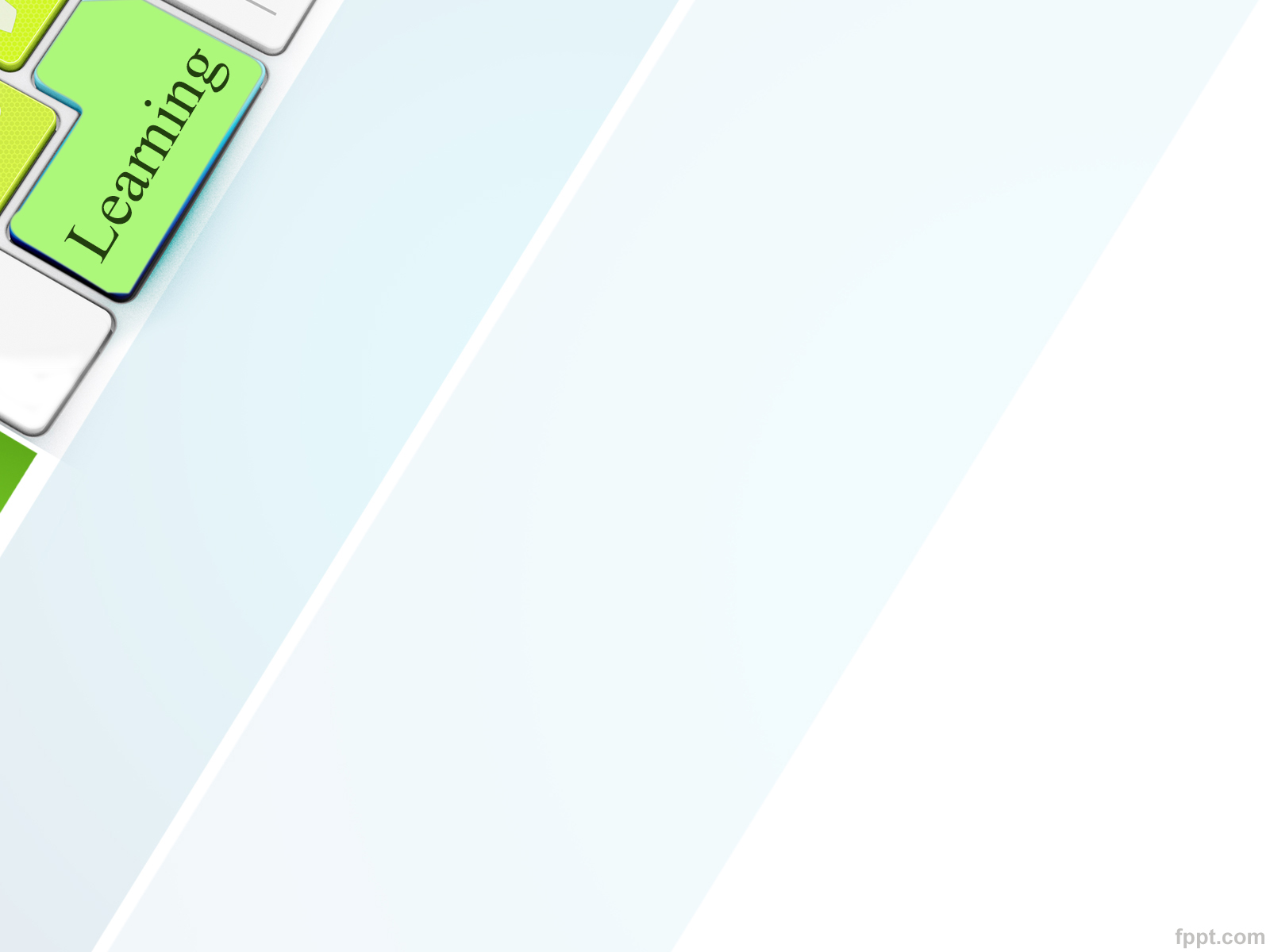 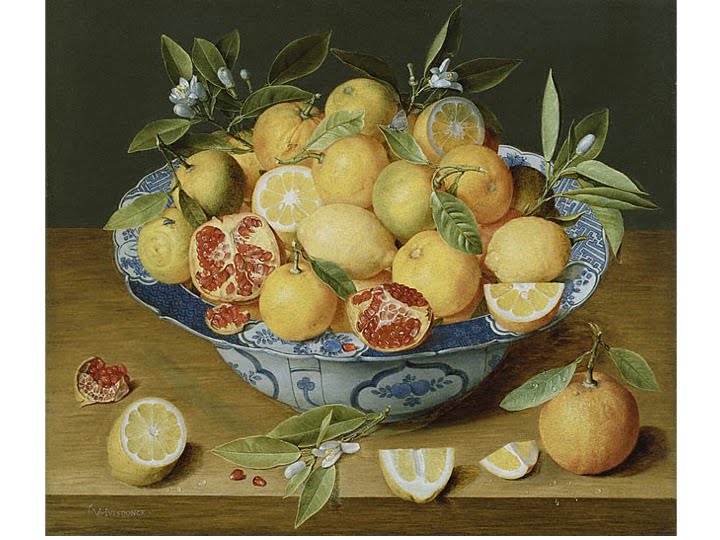 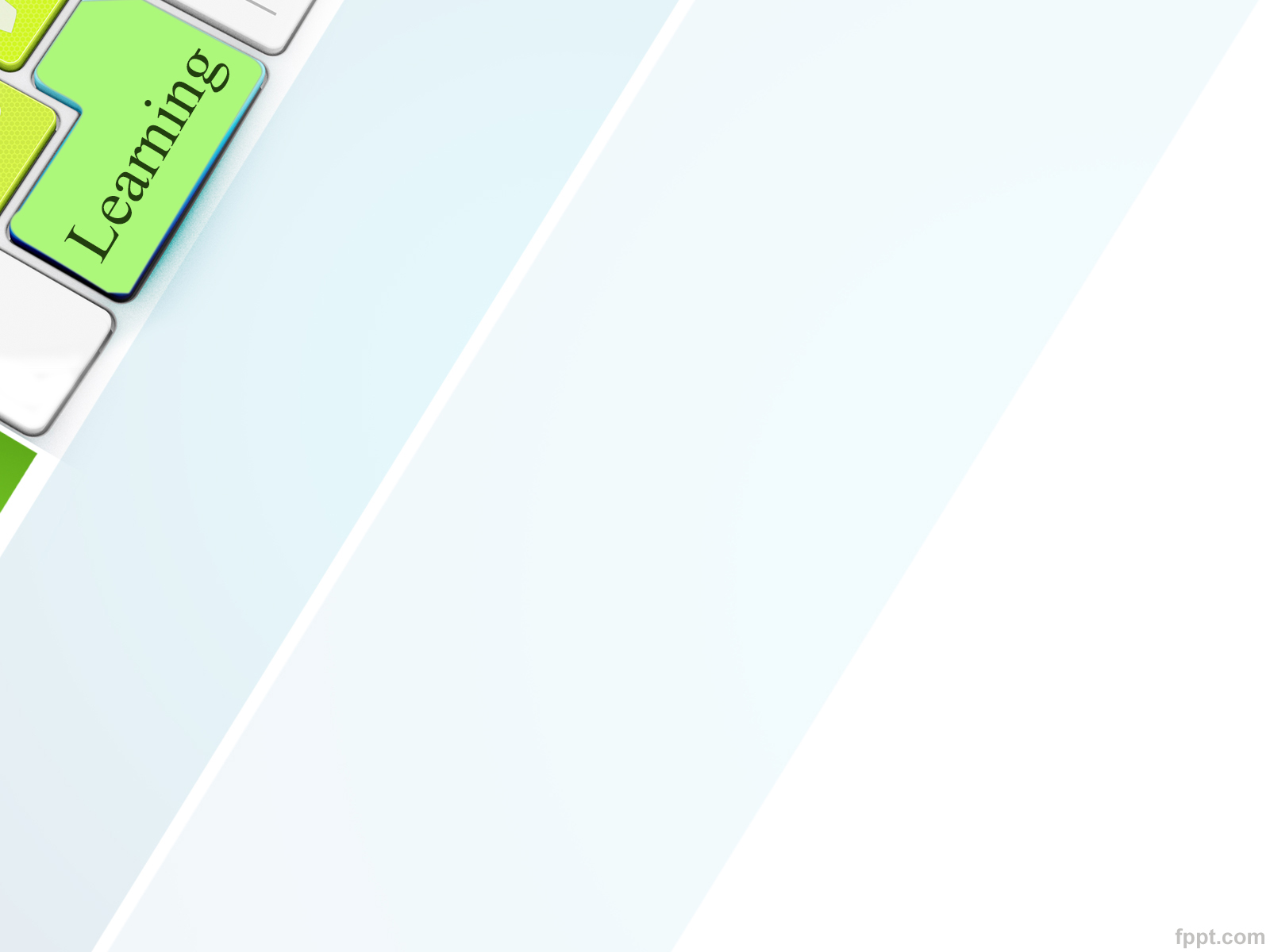 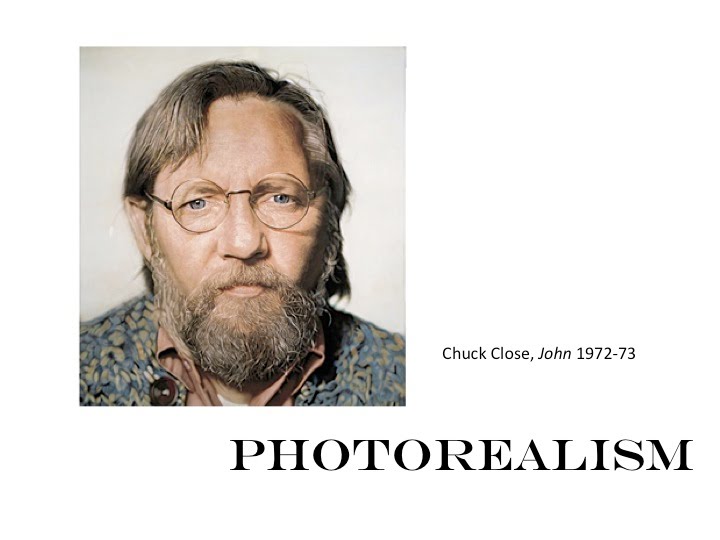 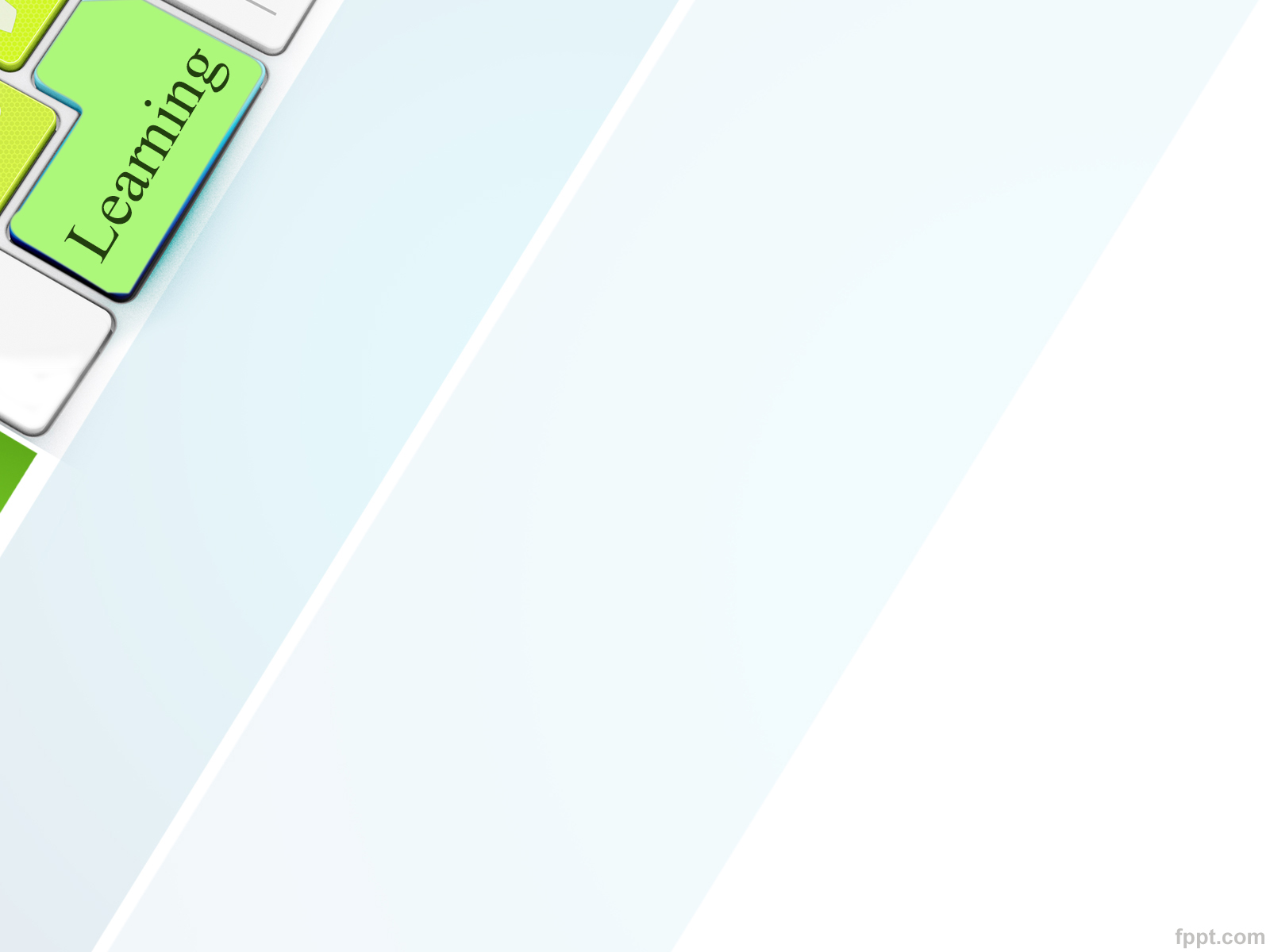 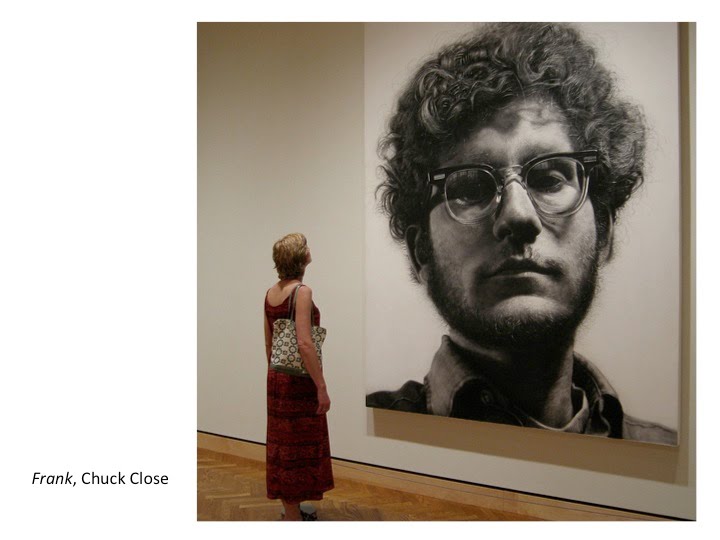 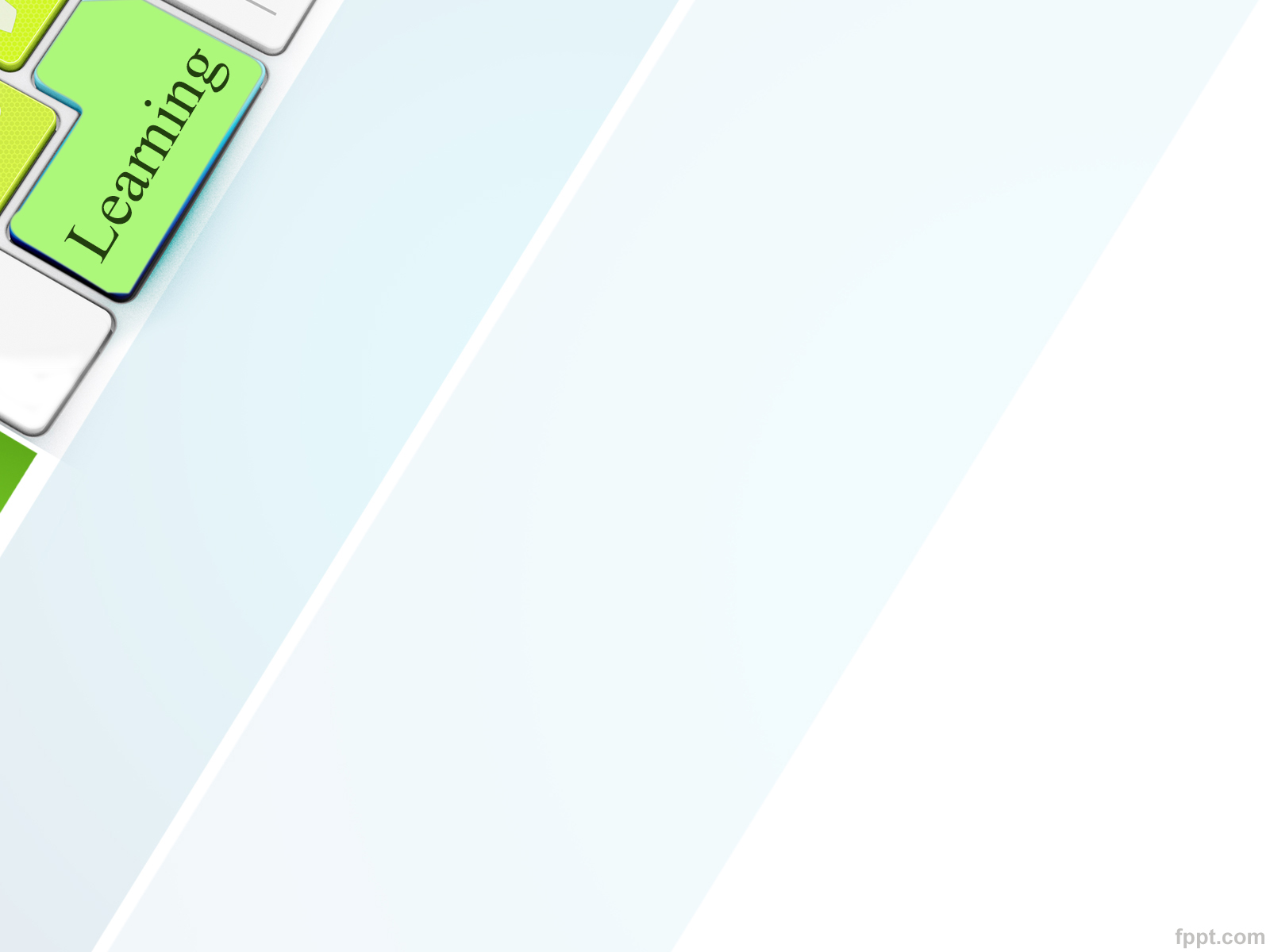 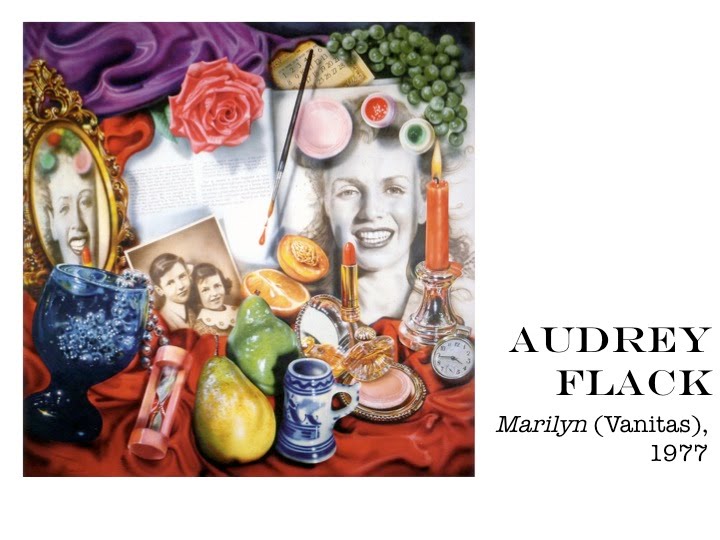 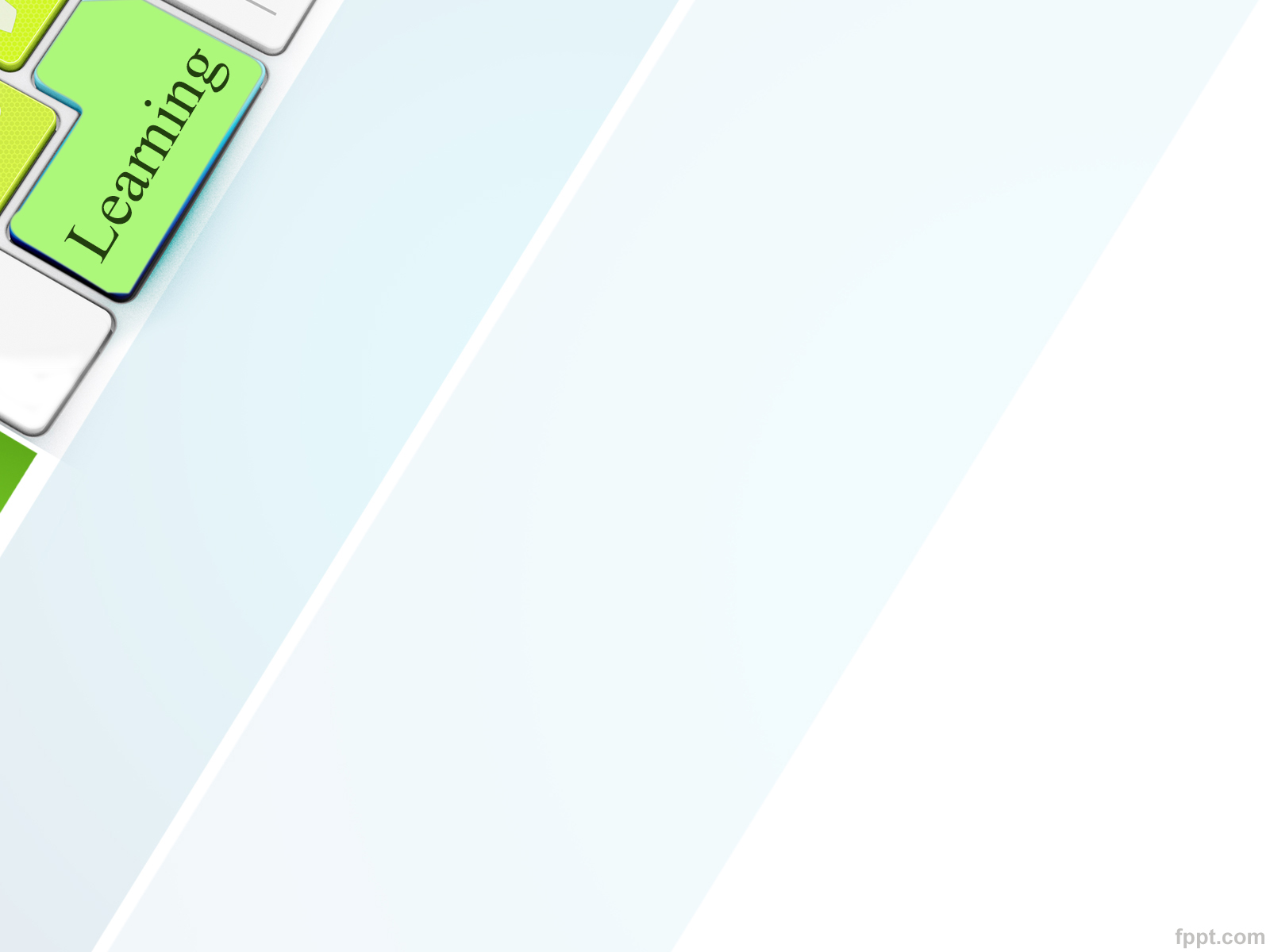 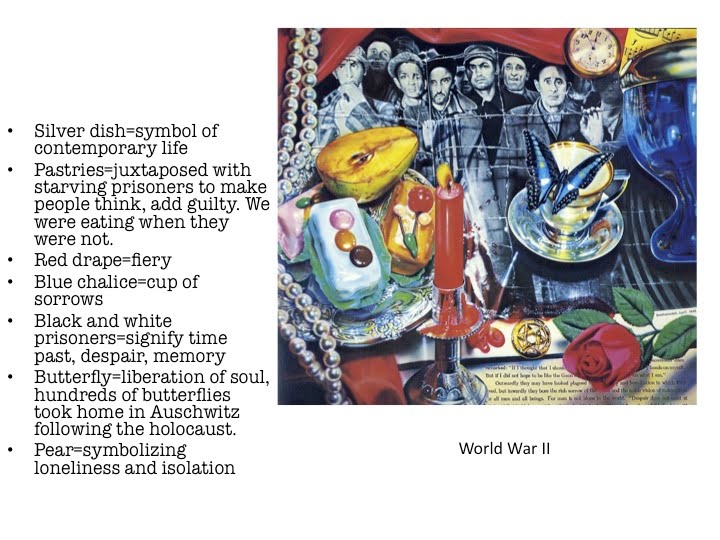 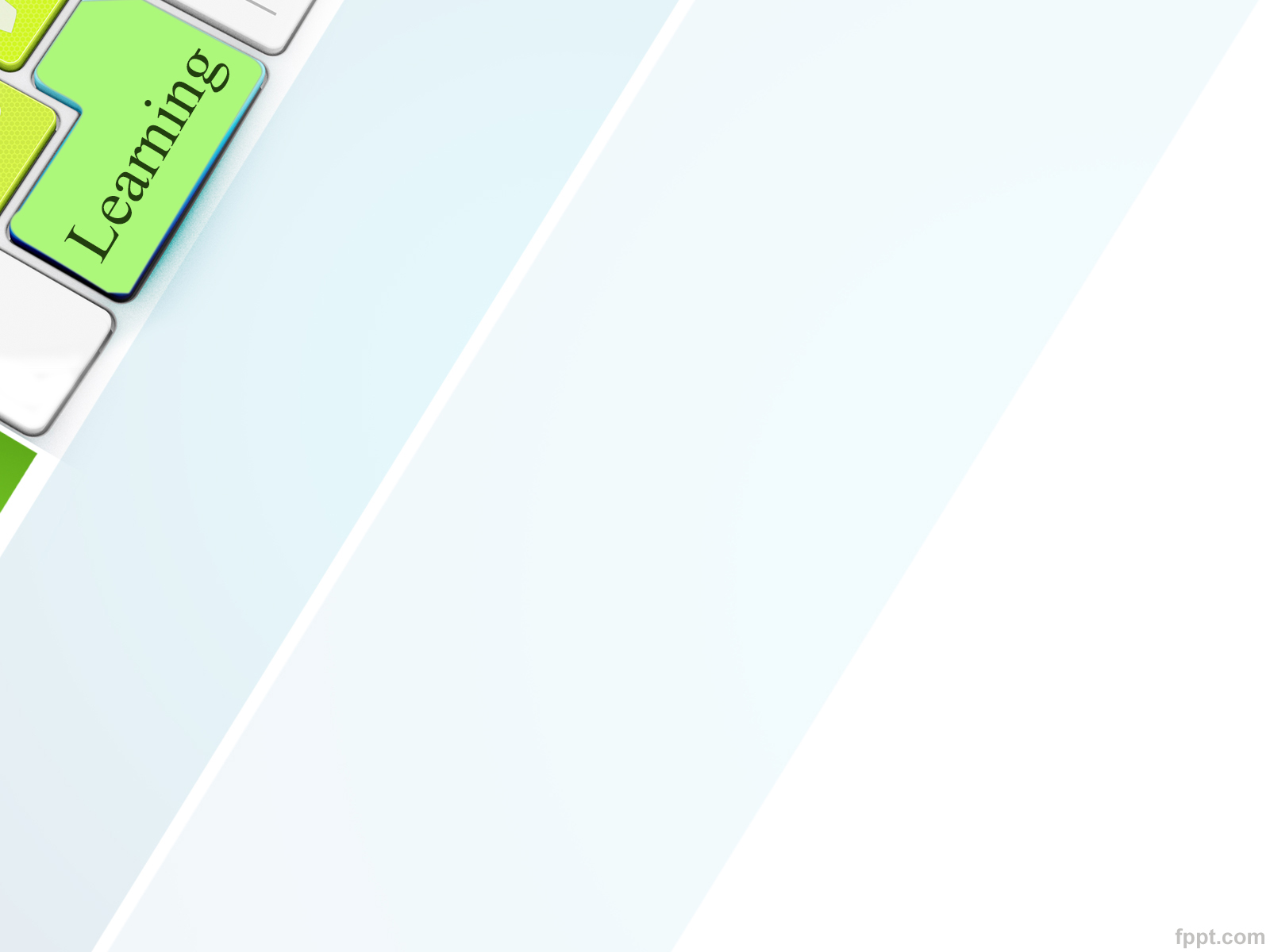 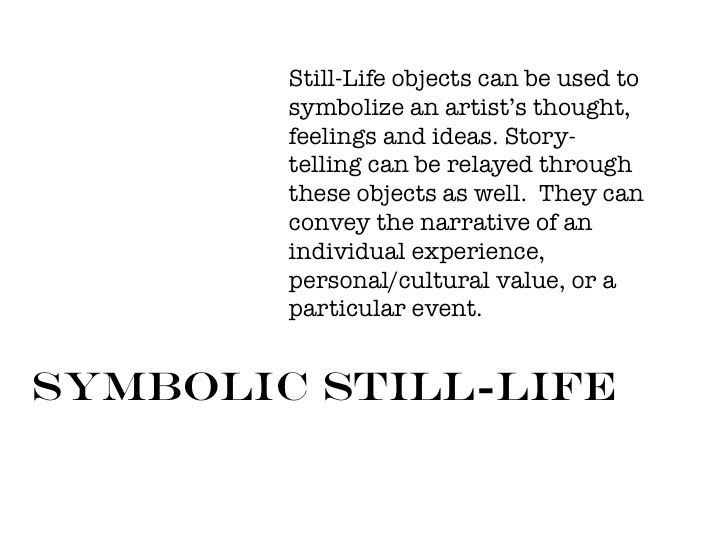 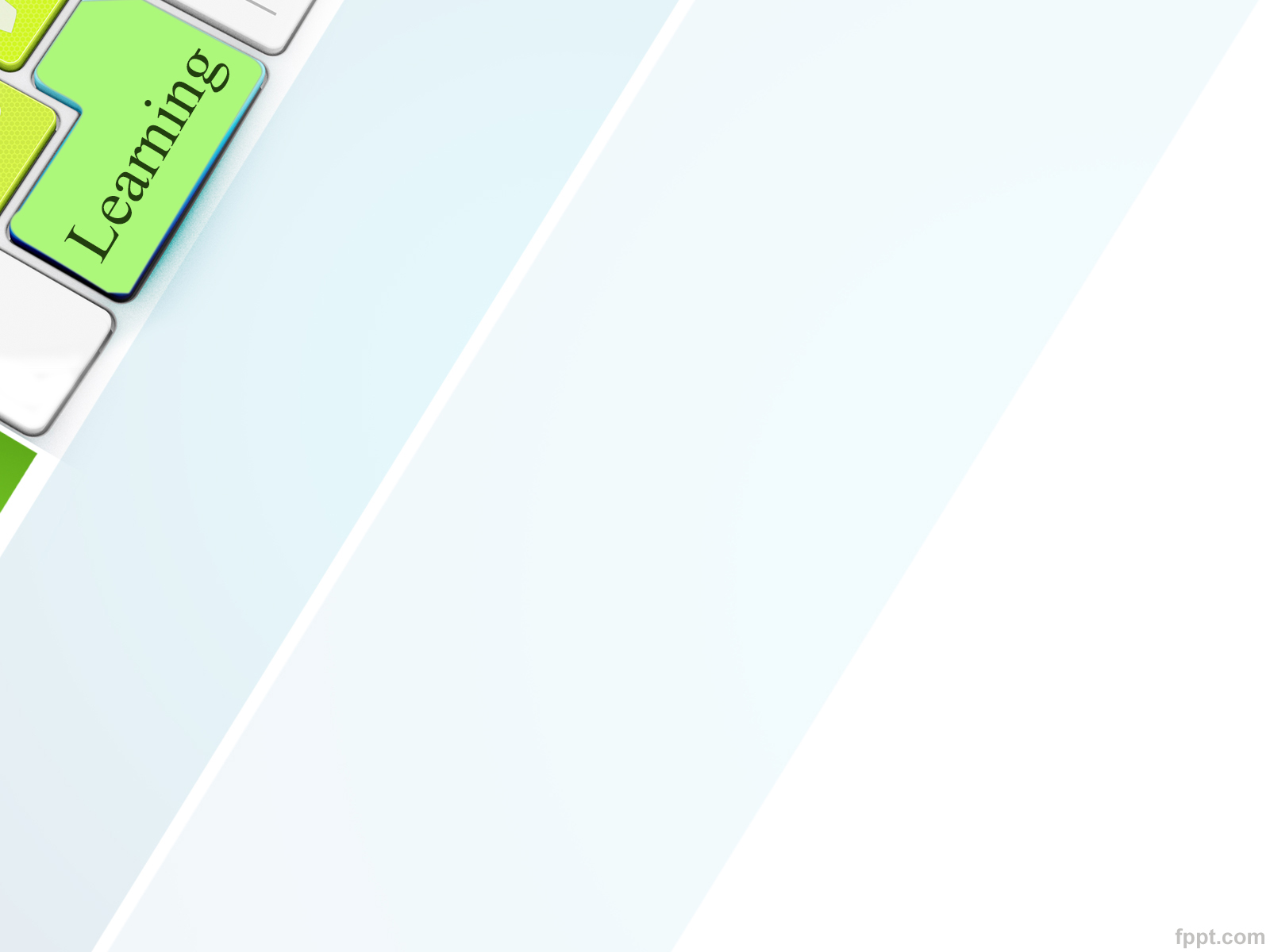 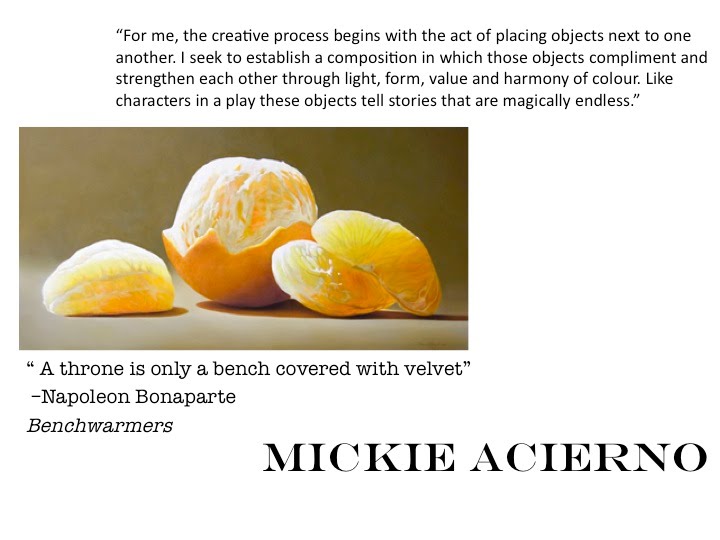 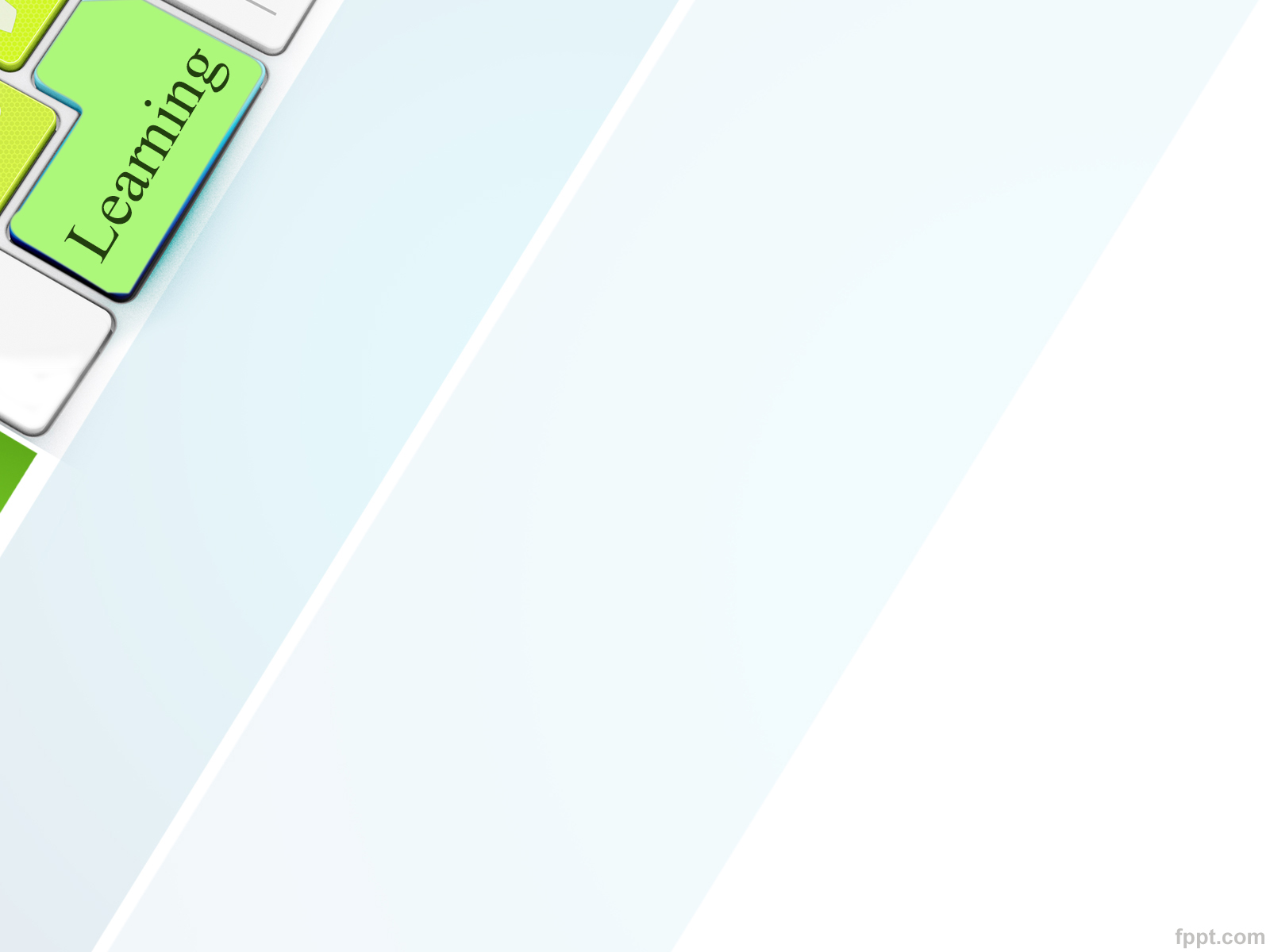 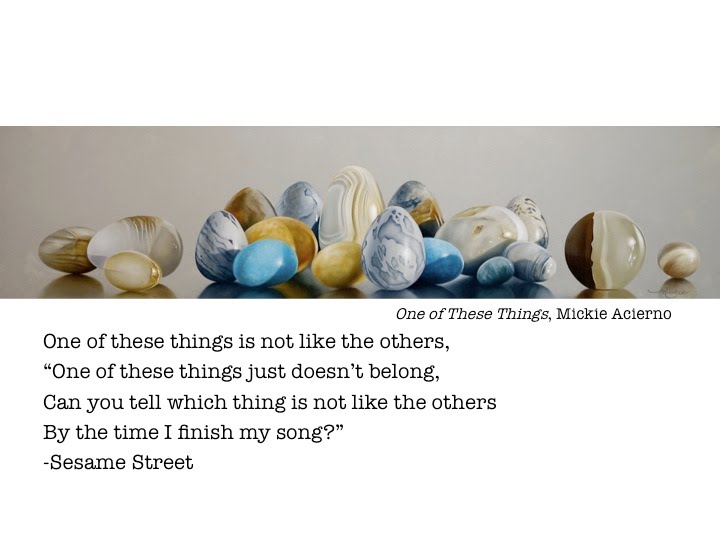 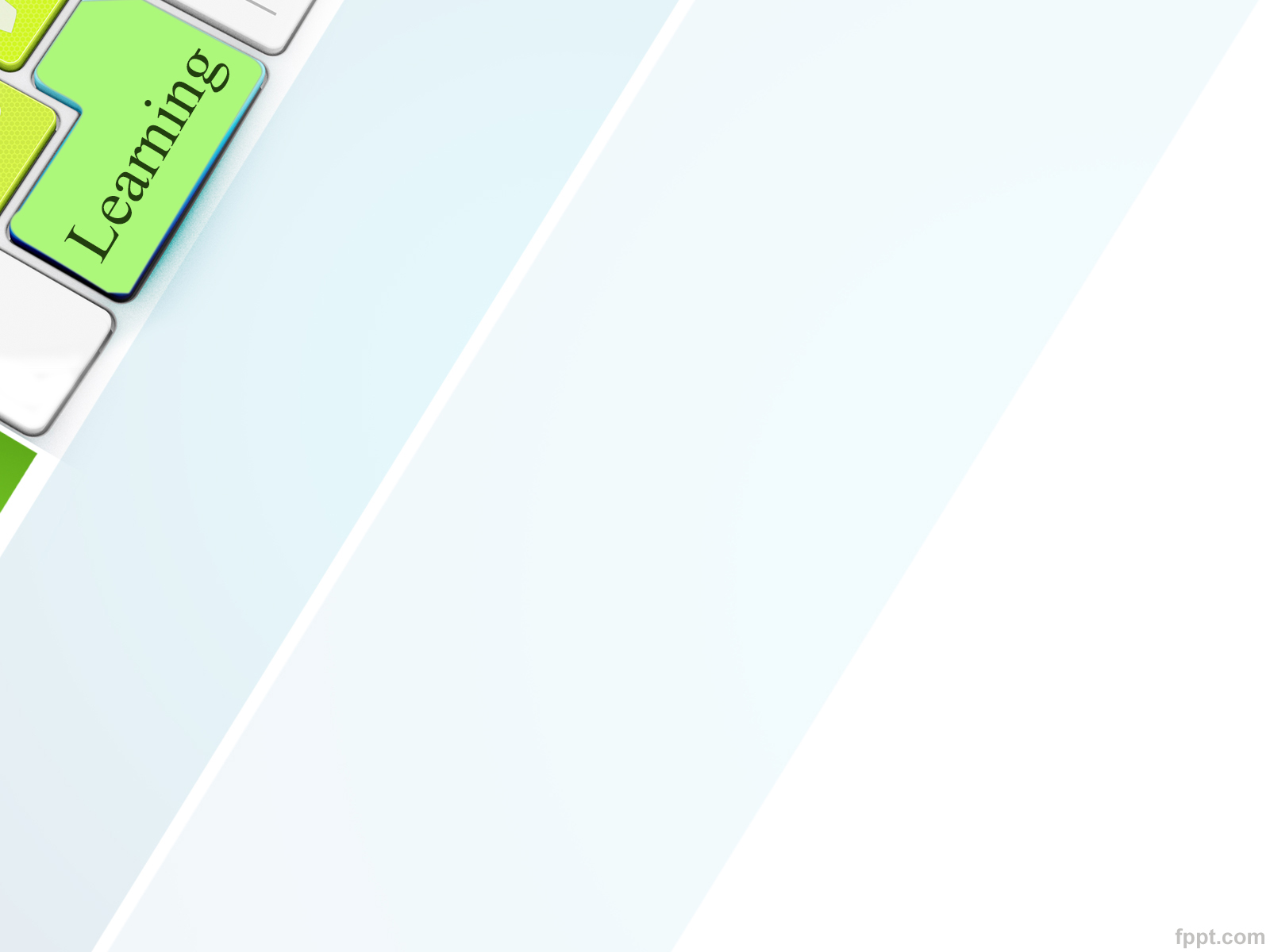 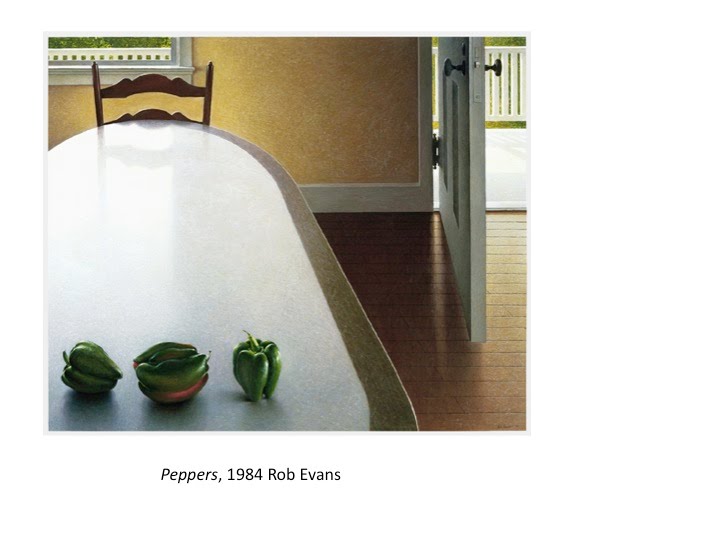 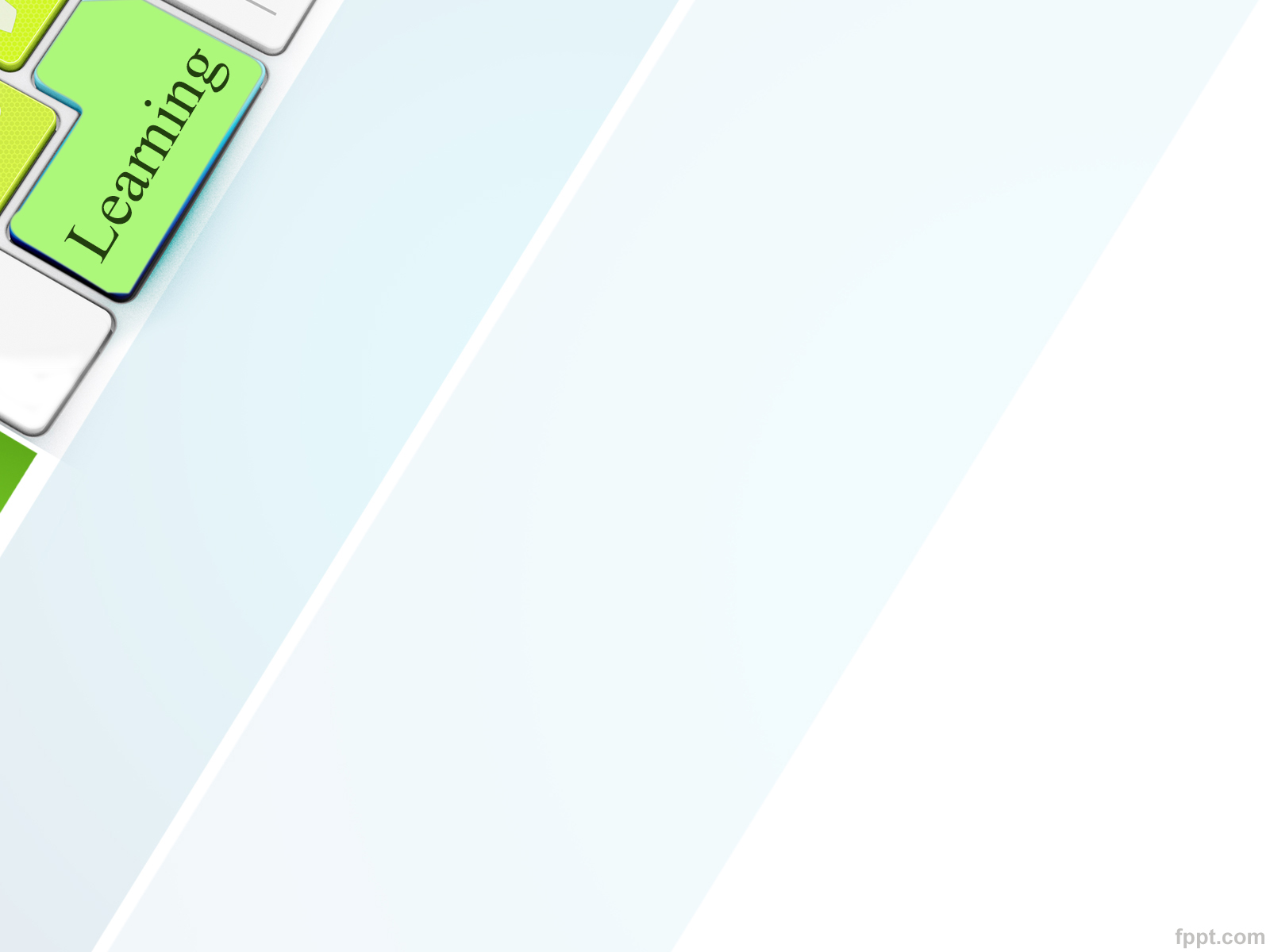 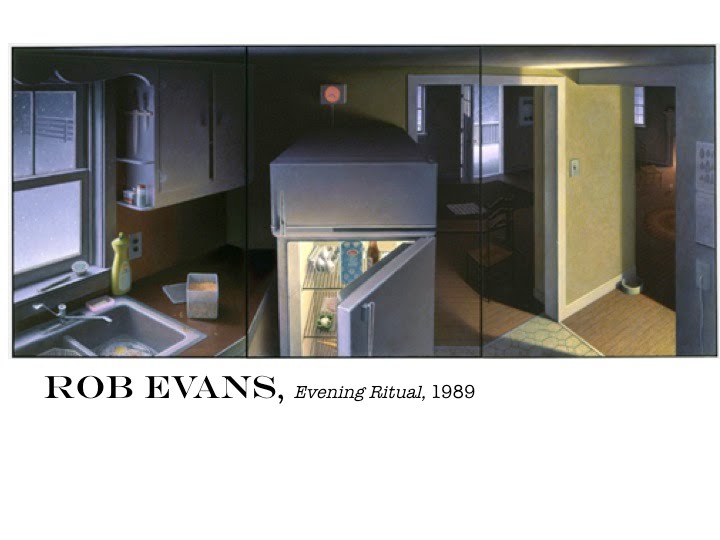 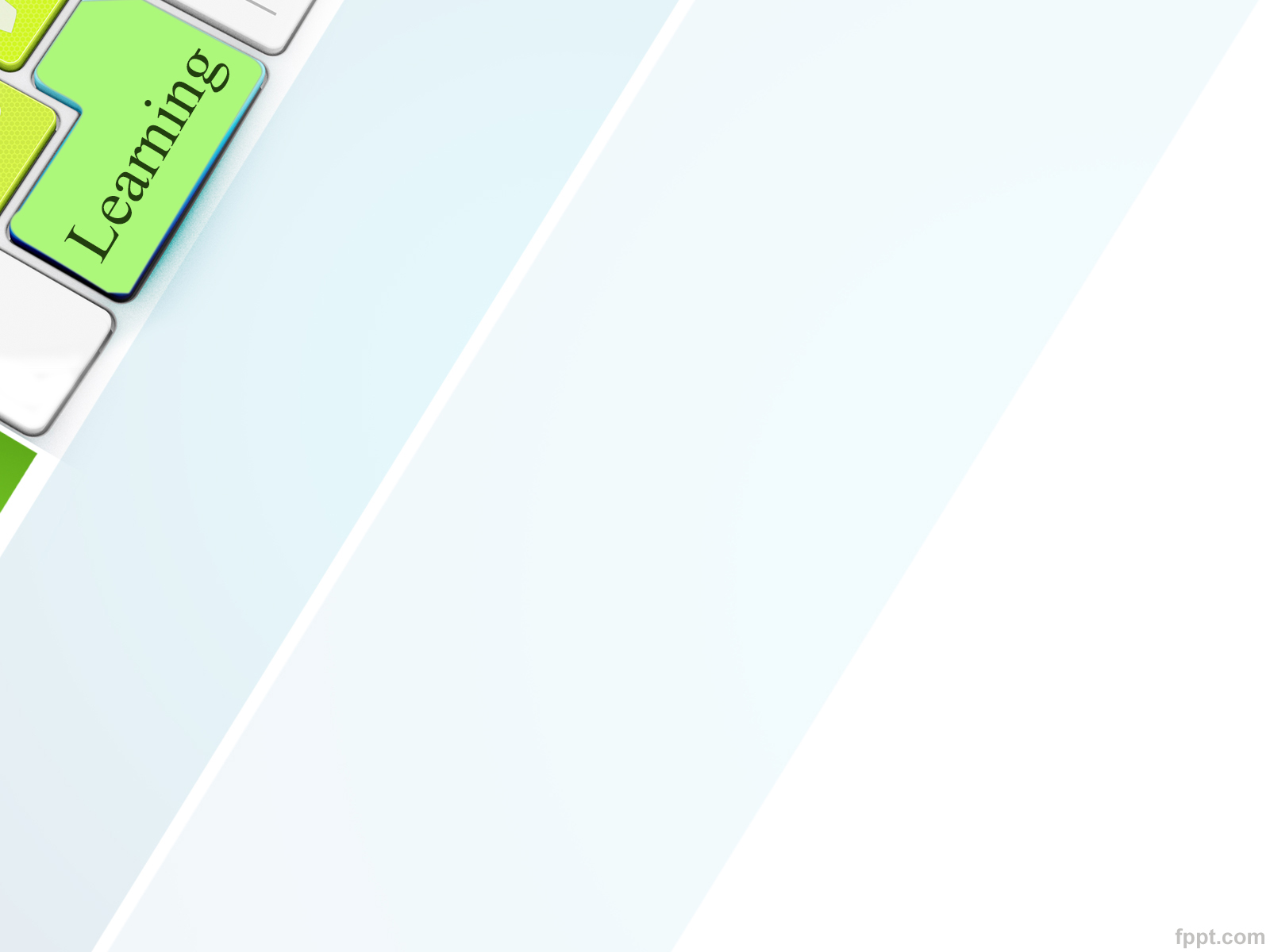 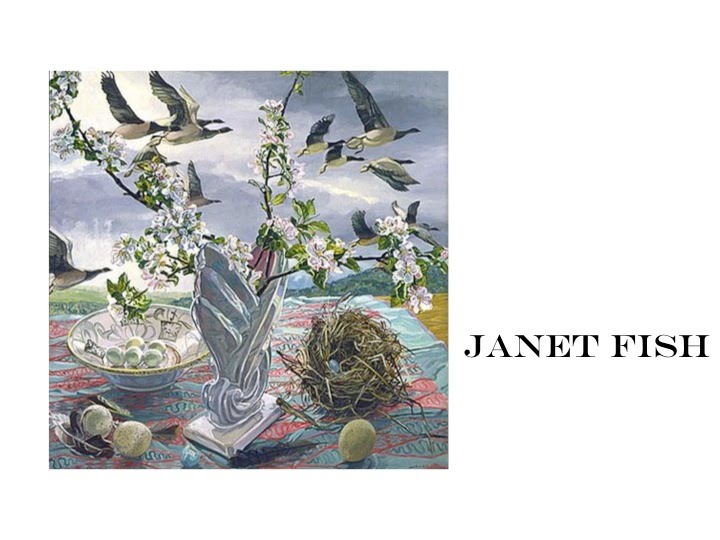 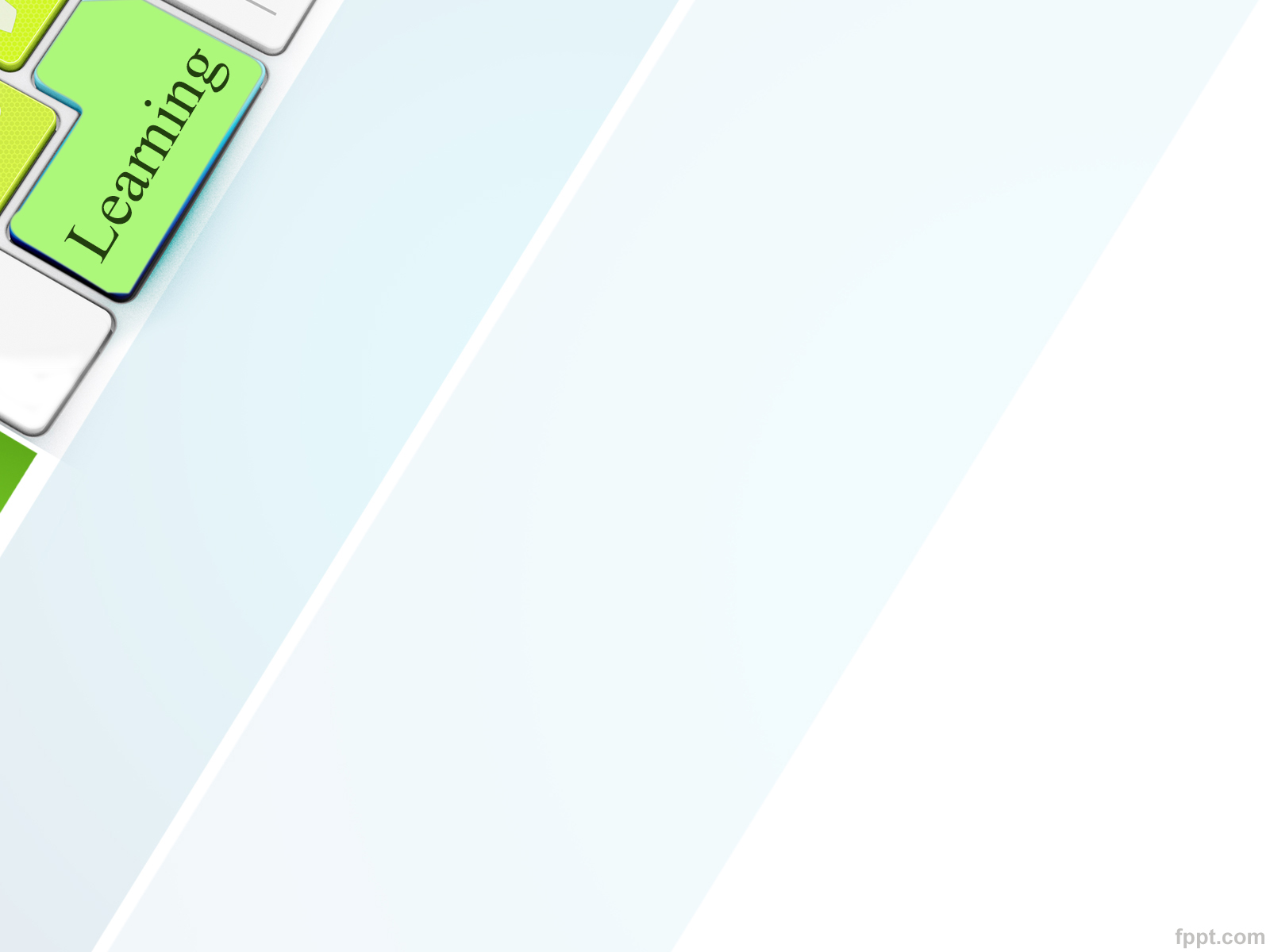 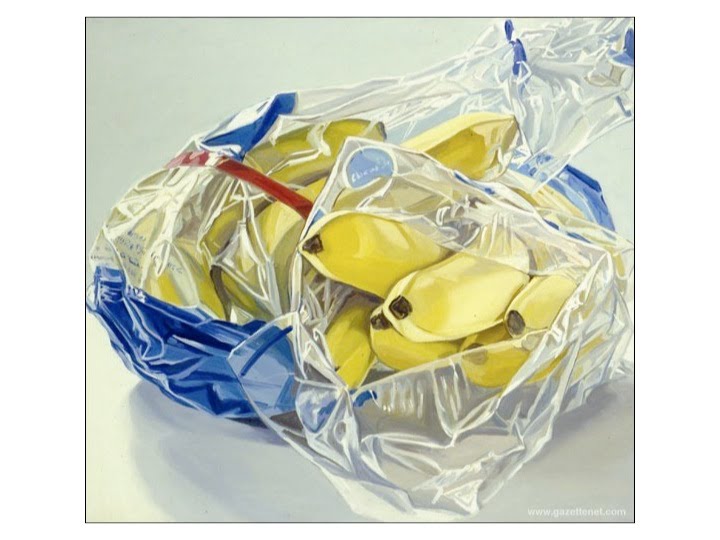 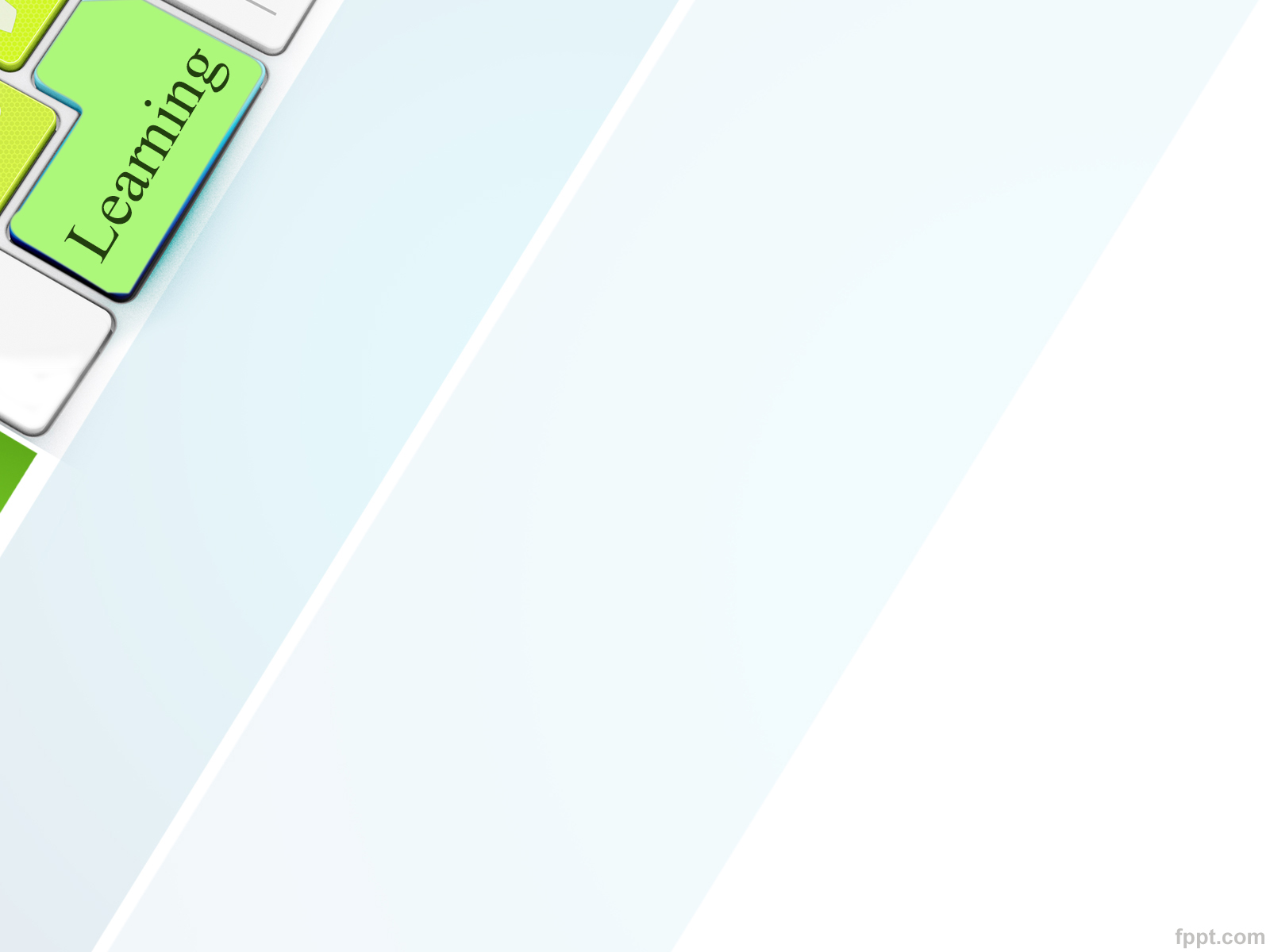 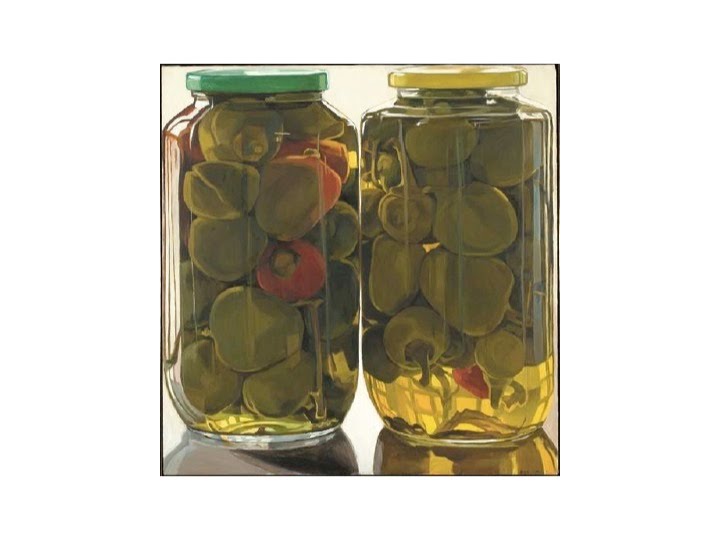 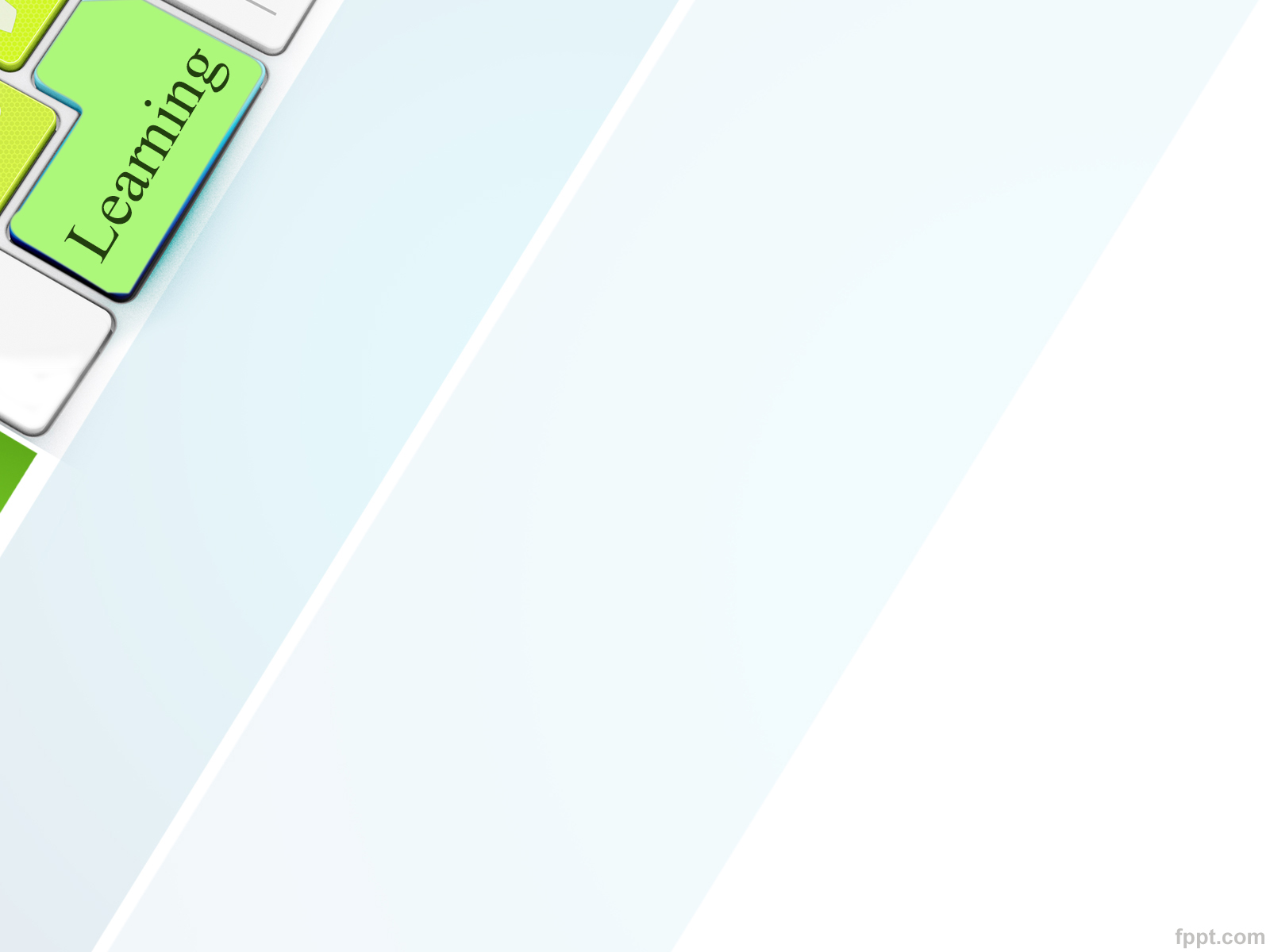 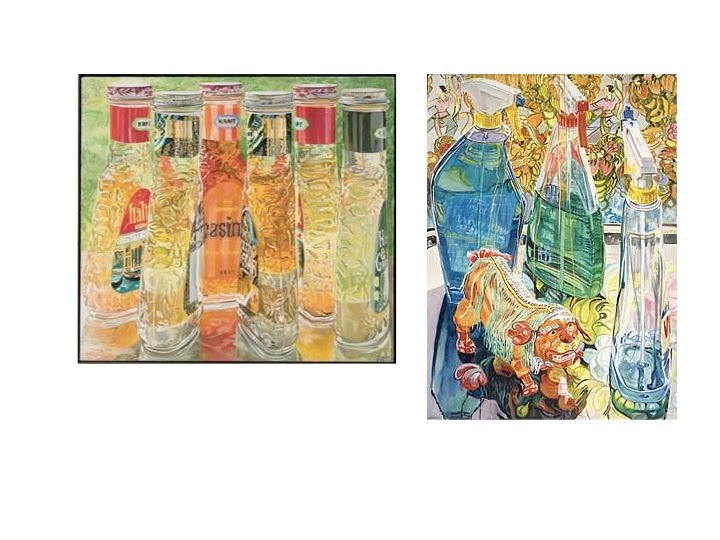 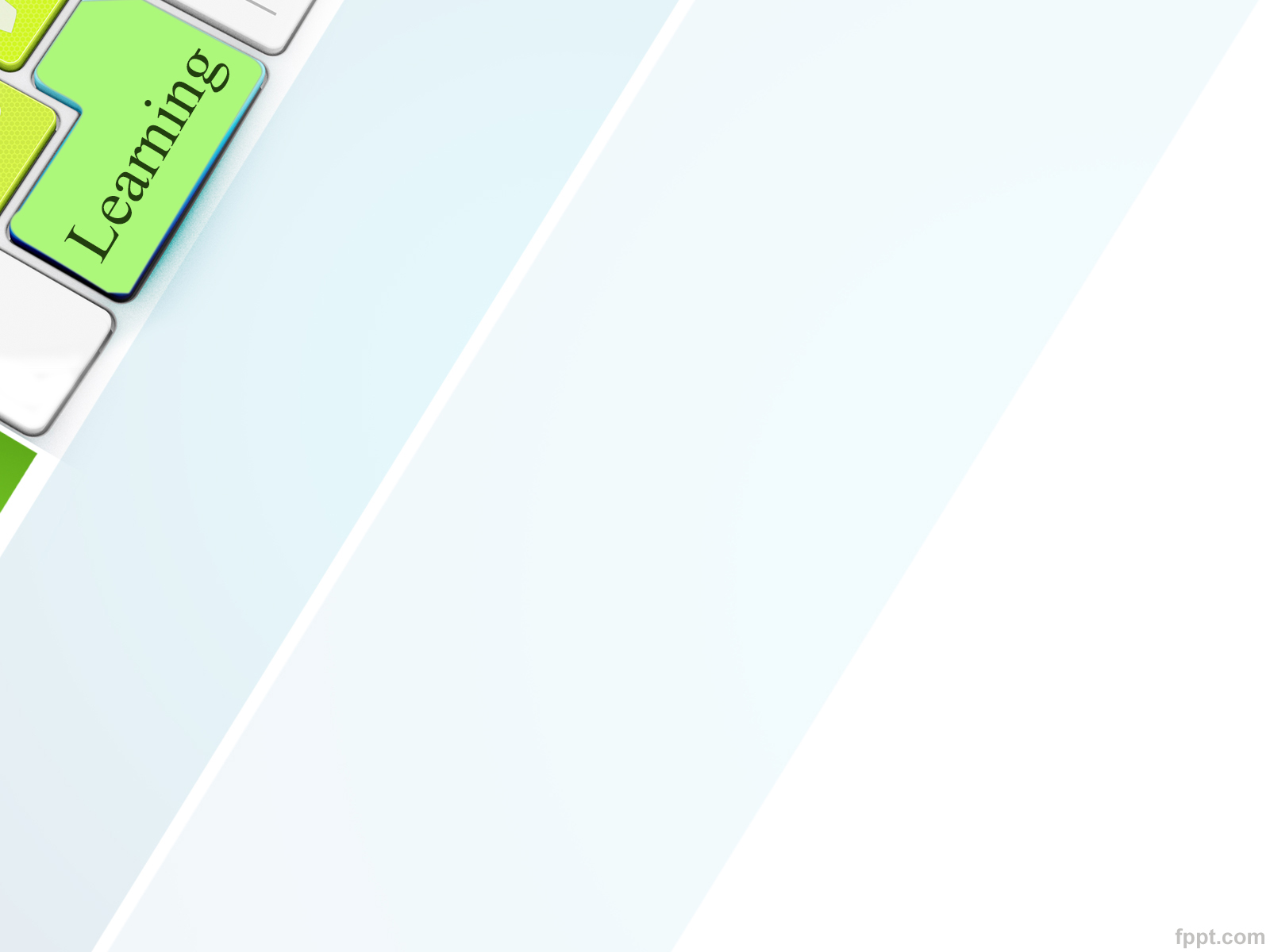 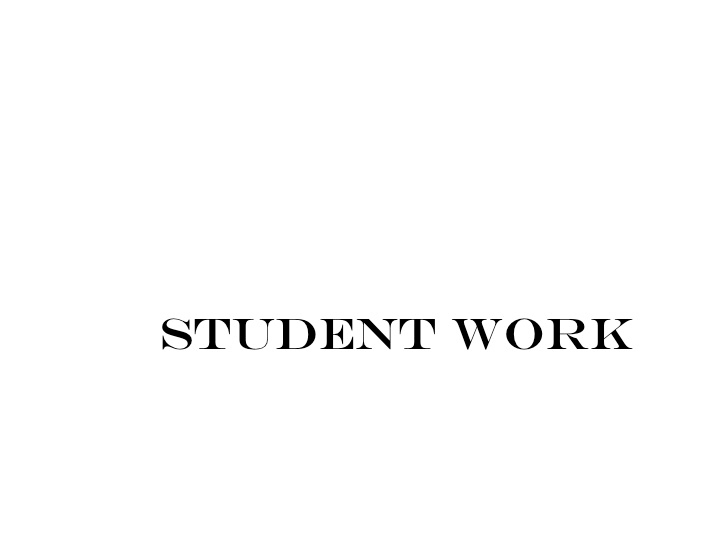 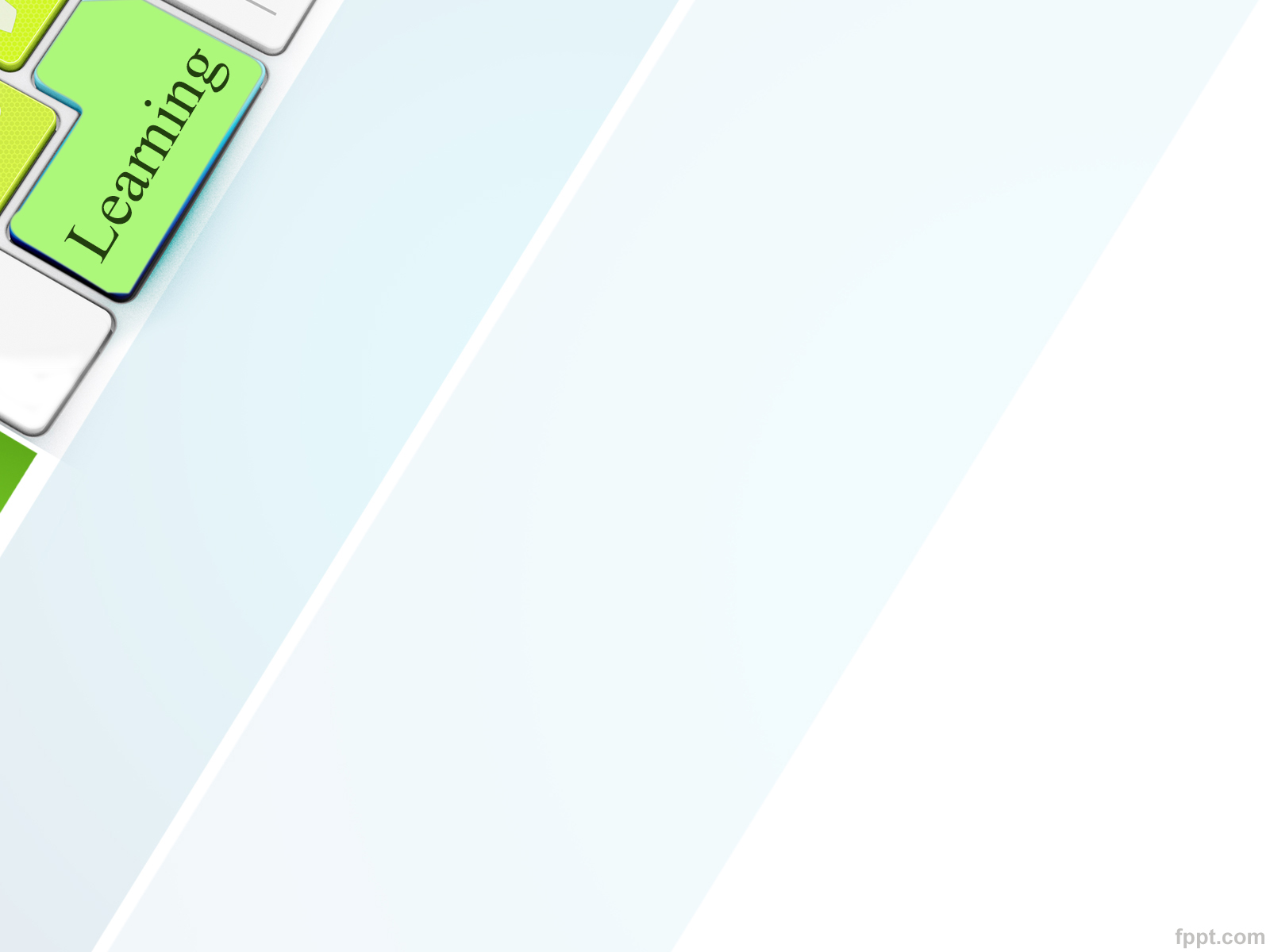 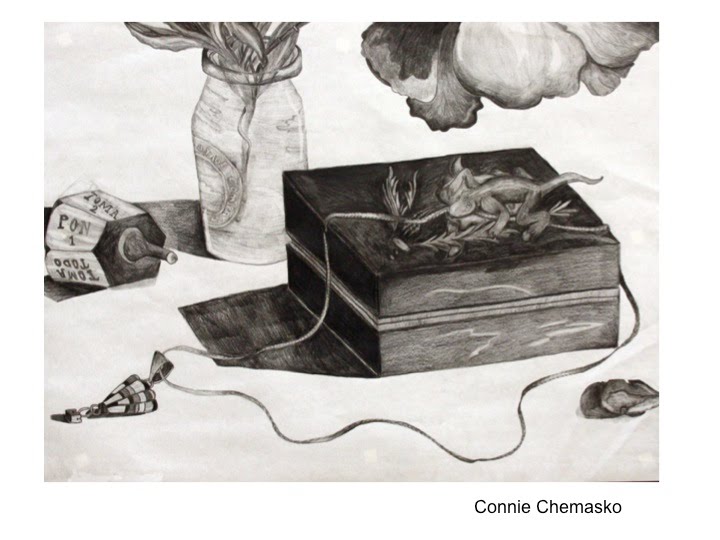 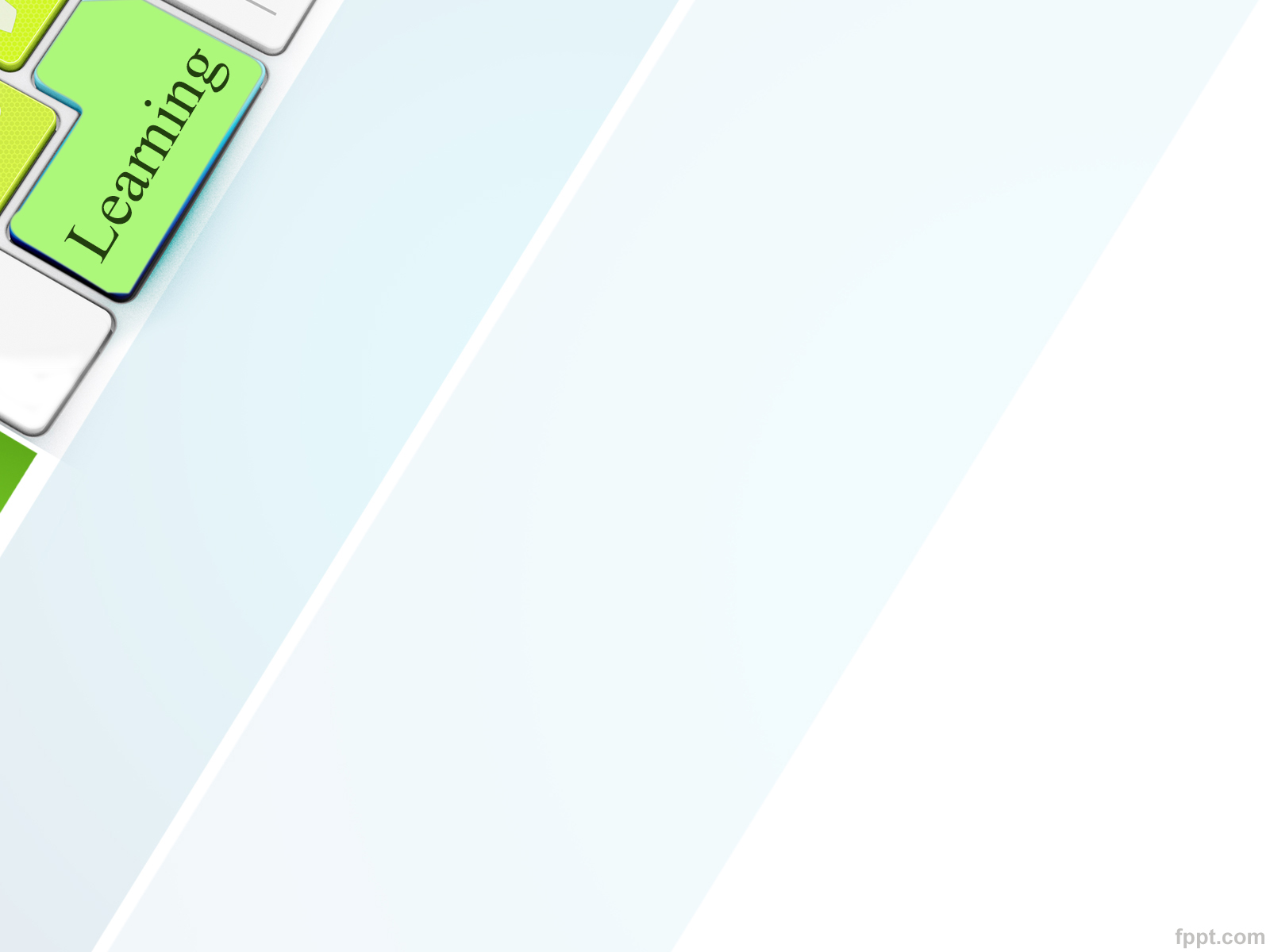 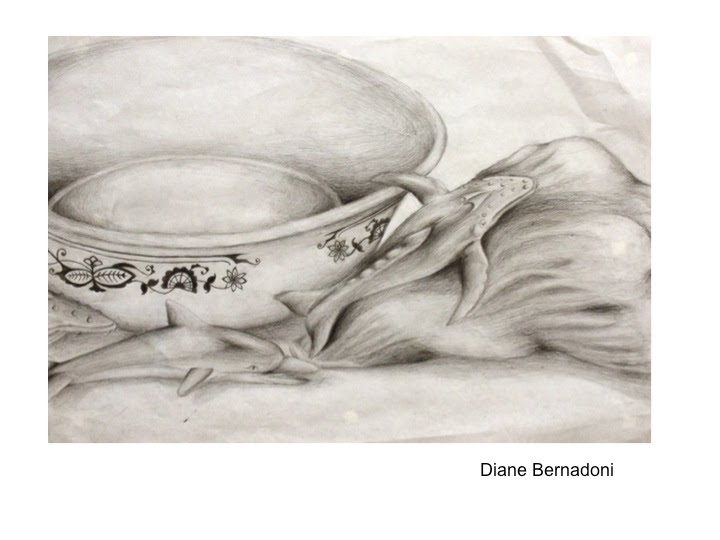 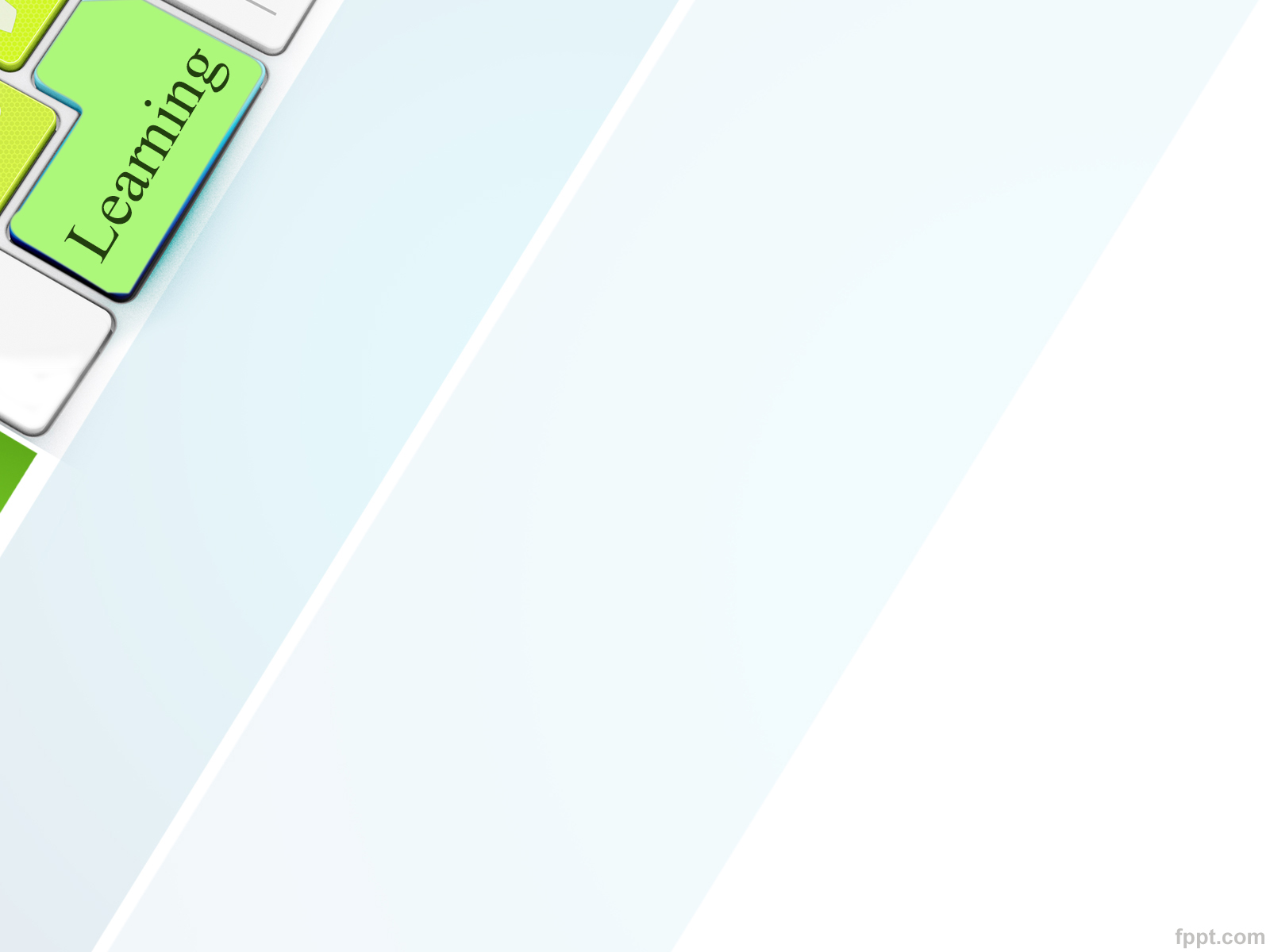 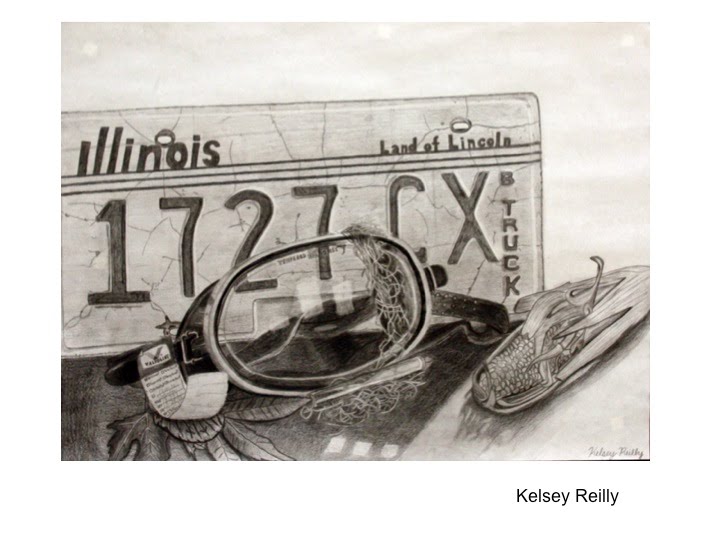 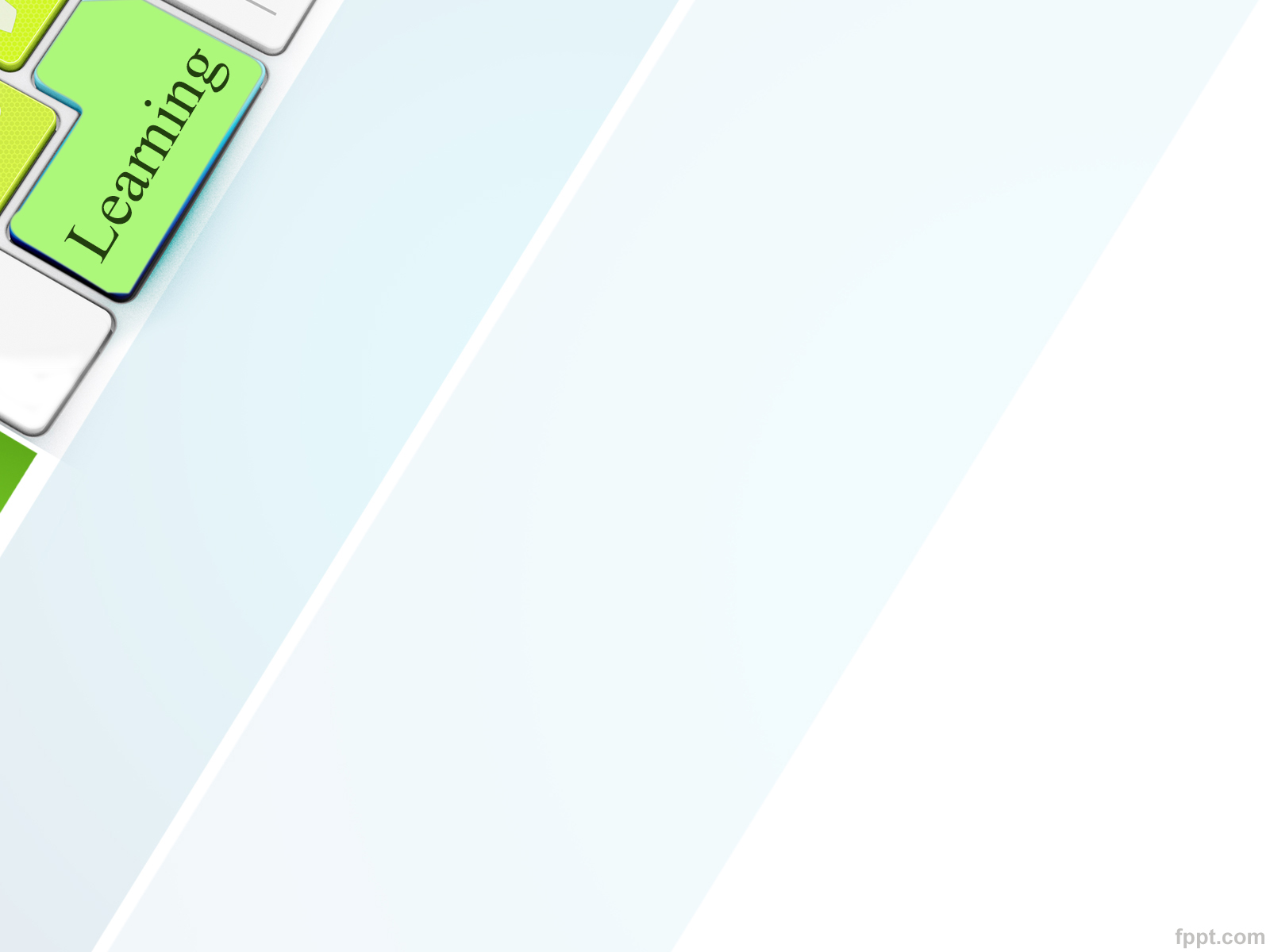 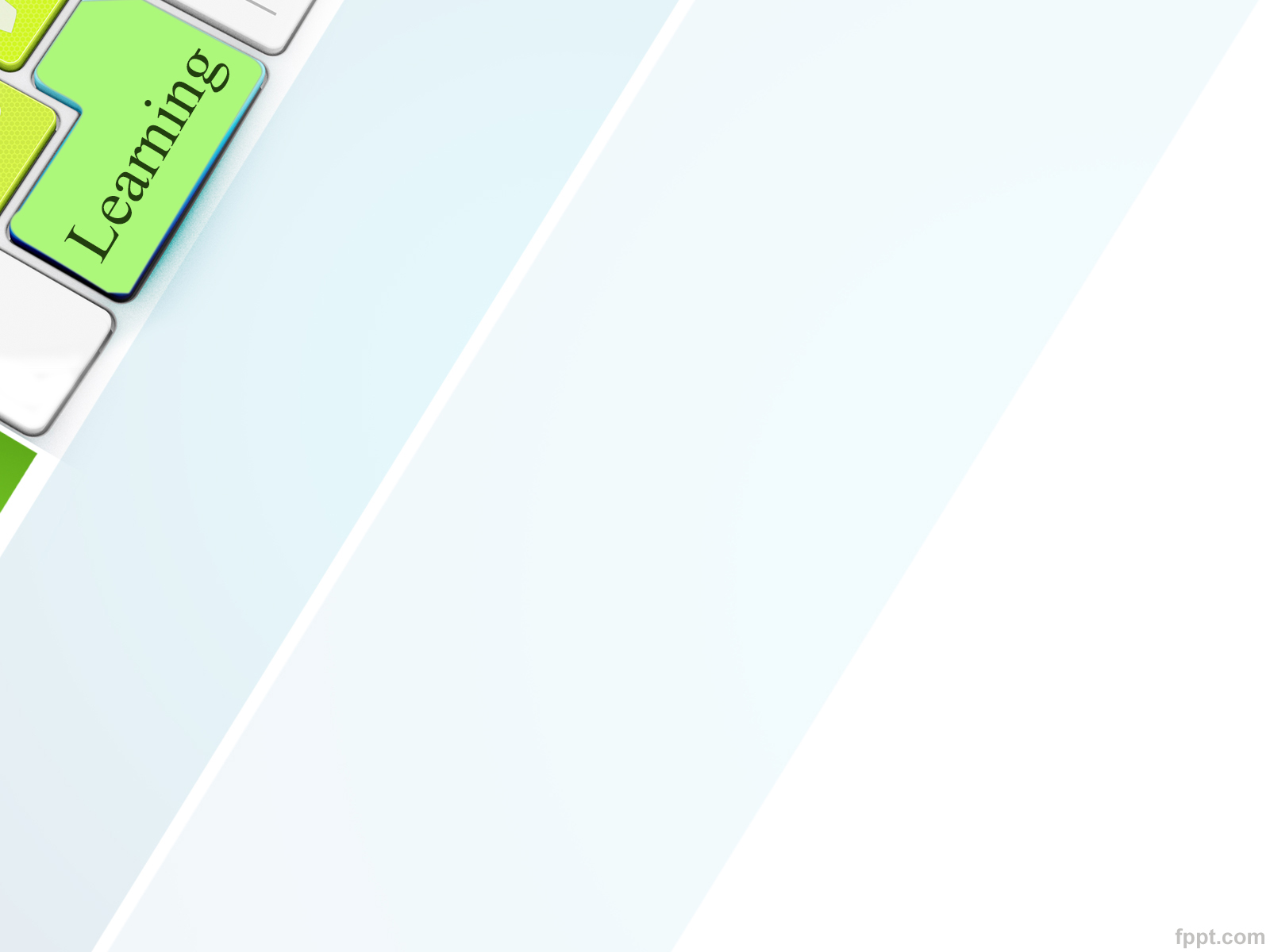 Thank You…